Connecting Evidence to a Claim:  A Mini-Unit on Argumentation
Jean Wolph
June 2014
Revised May 2015
Jean Wolph, Louisville Writing Project, for NWP CRWP funded by the Department of Education
[Speaker Notes: What you’ll need:  Students should be working on a short argument.  You can (1) give students a text set to simulate research and have students identify possible evidence from the articles before teaching this lesson (one is included on the next slide) OR (2) use these lessons (without this text set) as an addendum to another mini-unit in a longer unit on argument.

A key skill in this set of lessons is to help students do what Joseph Harris calls “forwarding.”

“In forwarding a text, you begin to shift the focus of your readers away from what its author has to say and toward your own project.  Writers often describe themselves as drawing on or mining other texts for ideas and examples, but extracting such materials is only part of the job.  You then need to shape them to your own purposes in writing.” (2006, p. 38).  The thinking move in this mini-unit is to EXTEND the work of others (in this case, facts and statistics about an issue) to “put your own spin” on the information, connecting it to a local context such as our own school.

Countering is also introduced in this mini-unit as a possible “digging deeper” extension of the unit.  Harris describes countering as a way of drawing attention to “ideas and phrasings that strike you as somehow mistaken, troubling, or incomplete….[A]n effective counterstatement must attend closely to the strengths of the position it is responding to, and thus in many ways depends on representing that position clearly and fairly in order to make full sense.  The characteristic stance of the counterstatement is ‘Yes, but…’.  This sort of rewriting—in which a writer aims less to refute or negate than to rethink or qualify—seems to me one of the key moves in intellectual discourse.”  (2006, p. 6)]
Mini-Unit Overview
2
Writing Standards Emphasized in the Mini-Unit
Write arguments to support claims with clear reasons and relevant evidence, using valid reasoning. Support claim(s) with clear reasons and relevant evidence…demonstrating an understanding of the topic or text.

Conduct short research projects to answer a question, drawing on several sources and refocusing the inquiry when appropriate.

Gather relevant information from multiple print and digital sources…and quote or paraphrase the data and conclusions of others while avoiding plagiarism and providing basic bibliographic information for sources.

Draw evidence from …informational texts to support analysis, reflection, and research.

Write routinely over extended time frames (time for research, reflection, and revision) and shorter time frames (a single sitting or a day or two) for a range of discipline-specific tasks, purposes, and audiences.
Mini-Unit Sequence
In this mini-unit, we’ll practice ways that writers use sources to develop their arguments:
Illustrating | Using specific examples from the text to support the claimAuthorizing | Referring to an “expert” to support the claimCountering | “Pushing back” against the text in some way (e.g., disagree with it, challenge something it says, or interpret it differently)
Jean Wolph, Louisville Writing Project, for NWP CRWP funded by the Department of Education
[Speaker Notes: Selected slides in this mini-unit can be revisited as students work on daily argument writing and/or on other mini-units, to remind students what these moves look like in the context of developing an argument.]
Text Set for this Mini-Unit:

[insert titles—look for balance, pro and con, as well as expert unbiased sources of information; relevel if necessary to meet students’ needs]
Jean Wolph, Louisville Writing Project, for NWP CRWP funded by the Department of Education
[Speaker Notes: The focus can be fast food in general, although two articles particularly take the angle of fast food in schools.  Suggested selections from Chew On This:  “mcschools,” “the bitter cry of children” (for background on school lunch program), and “the coke dude.”  Other selections from this text could be substituted if you prefer not to emphasize the school angle.  There is an interesting TedTalk that takes a wider angle on the issue of healthy eating, “What's wrong with what we eat: Mark Bittman on TED.com” Posted by: TED Staff May 15, 2008 at 7:00 am EDT, http://blog.ted.com/mark_bittman/


Note:  This mini-unit’s text set might be used instead with the Nutrition and Schools mini-unit, providing alternate selections that may be suited for younger students.]
What You’ll Do First:
Read, annotate, & discuss  the text set.
Draft a claim related to this issue that you would like to defend.
Identify quotations, facts, and statistics in these articles that will help you support that claim.
Jean Wolph, Louisville Writing Project, for NWP CRWP funded by the Department of Education
[Speaker Notes: Days 1-3

This mini-unit would be taught AFTER students have had some practice in drafting claims and identifying appropriate evidence to support a claim.  These tasks would therefore be done fairly quickly—perhaps in 2-3 class periods, especially if students are able to complete some of the work at home.  Strategies learned in other mini-units should be used to annotate the texts and identify potential evidence.  Mini-units which might proceed this one include Reality TV and Nutrition & Schools.

This mini-unit could also be inserted WHILE you are teaching a different mini-unit.  Start with Slide 4 after students have read and annotated texts for potential evidence to support a claim.]
LESSON 1:  ConnectingEvidence to the Claim
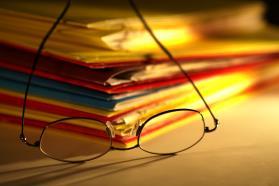 Now that you’ve identified most of the evidence you’ll use…
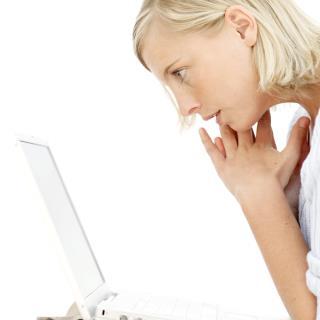 it’s time to make the evidence WORK for you.
Jean Wolph, Louisville Writing Project, for NWP CRWP funded by the Department of Education
[Speaker Notes: Lesson 1: Day 4 (or Day 1, if you are using claims and evidence already identified in another mini-unit):  Students will need to have evidence at hand.  If they are working from a teacher-provided text set, they might highlight the article on an earlier day to identify possible evidence to support their claims.]
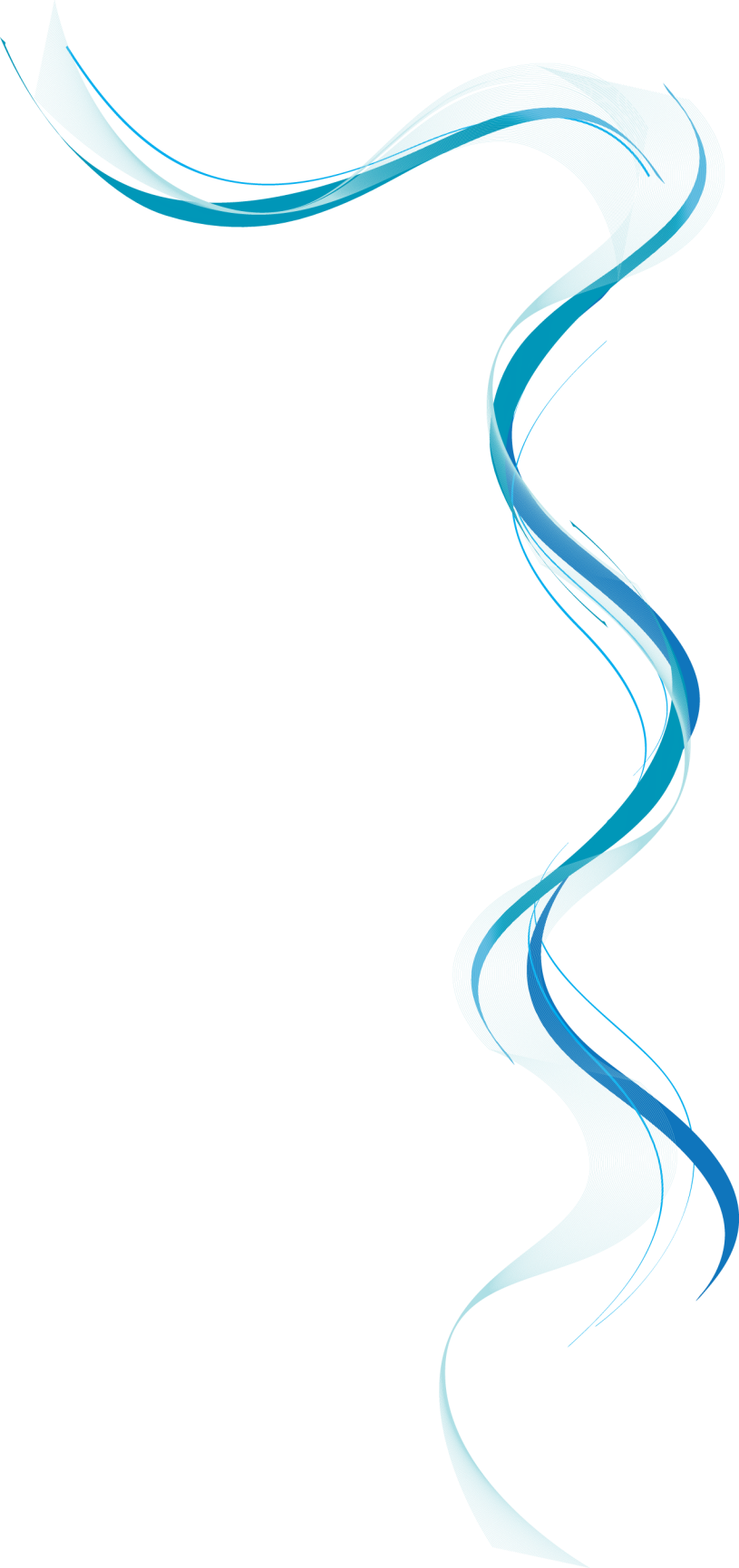 One problem writers sometimes have is using evidence effectively.

Today we’ll focus on connecting our evidence to the claim.
Jean Wolph, Louisville Writing Project, for NWP CRWP funded by the Department of Education
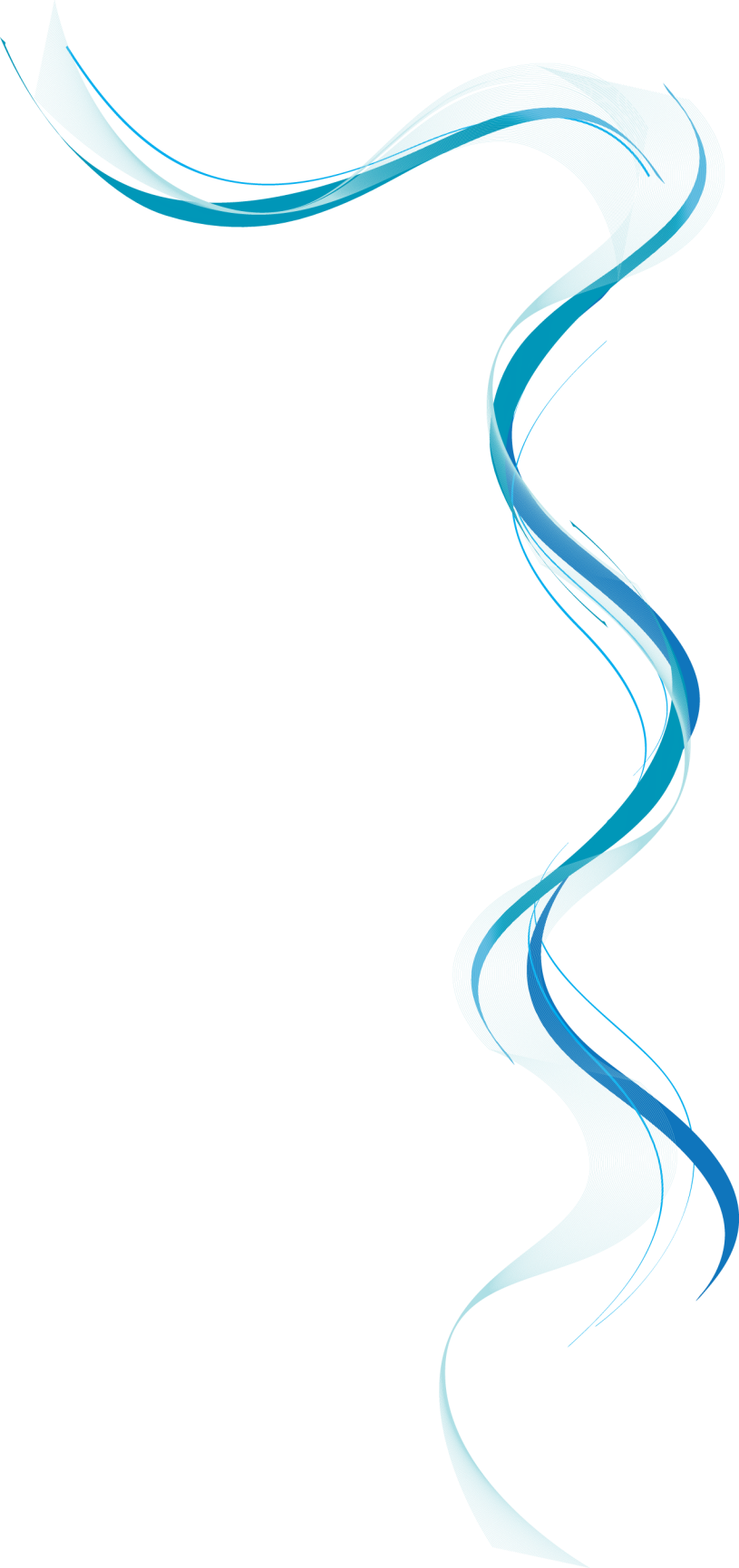 Let’s try an example:

Sample Claim:  Our school cafeteria should revise our fast food menu choices.
NOTE: Some schools contract with restaurants to provide specialty items and even full meals that are served in the school cafeteria.
You can use these slides “as is,” or you can substitute evidence from your text set and create your own models.  Regardless, have students practice each of these lessons with the text set evidence using the ARGUMENT PLANNER.
Jean Wolph, Louisville Writing Project, for NWP CRWP funded by the Department of Education
[Speaker Notes: The first example is one that you will show in its entirety, to demonstrate the process.]
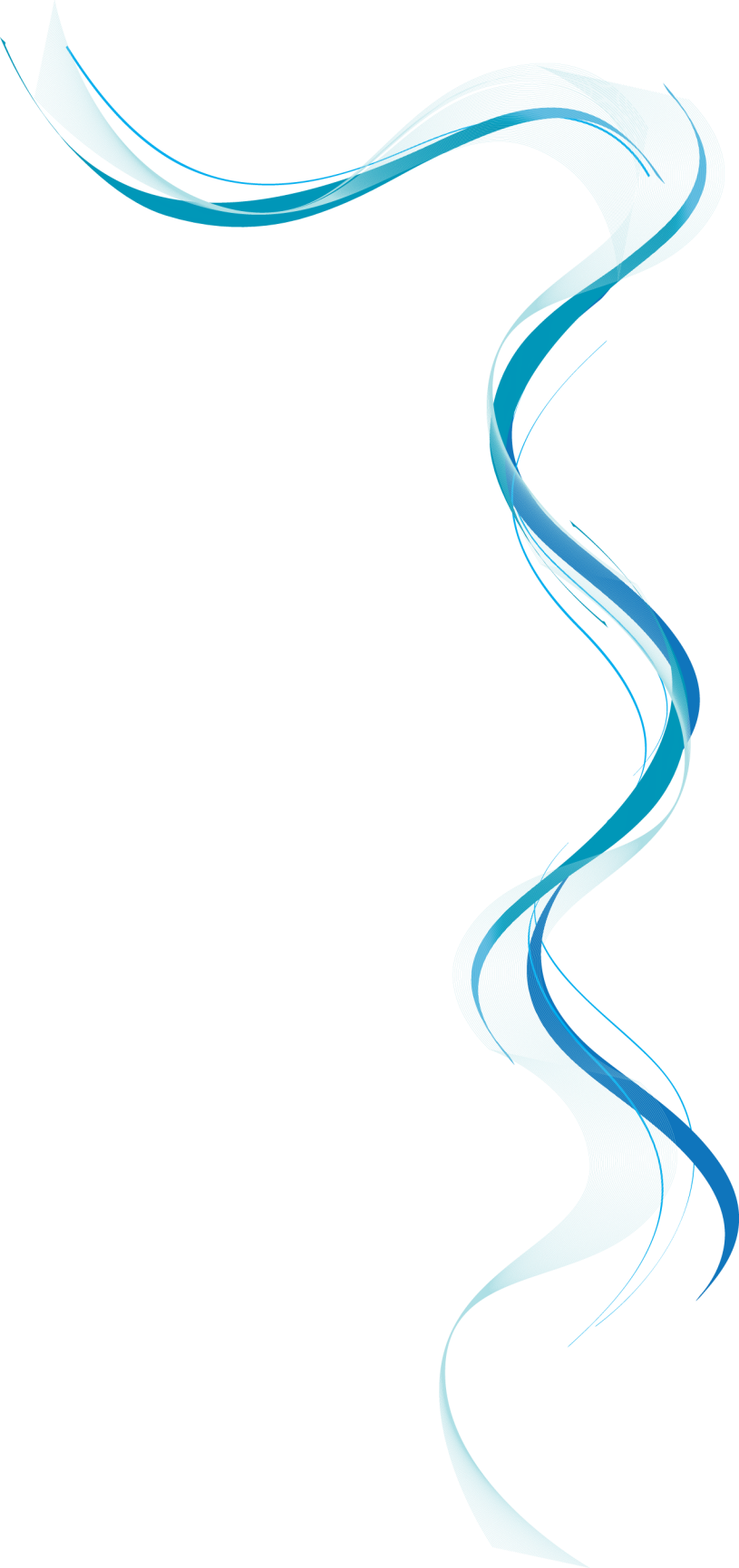 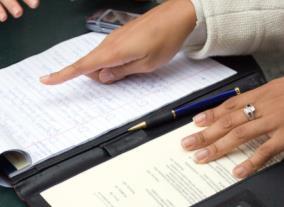 Evidence 
collected 
so far:

Statistics and facts about fast food and about the school’s practices
Joseph Harris calls the use of others’ words and work  FORWARDING.  In this mini-unit, we’ll first look at ILLUSTRATING, which is one way to forward others’ ideas.
Next we CONNECT them to our claim.
Jean Wolph, Louisville Writing Project, for NWP CRWP funded by the Department of Education
[Speaker Notes: A good resource for teaching the Harris moves is Leeann Bordelean’s PowerPoint on the Harris moves.  She uses road sign metaphors to explain the purpose for using quoted or paraphrased evidence in an argument.

The examples that follow are drawn from Buzzle.com, an educational resource for kids. The site has a feature that allows students to click and hear the article being read, which can be handy for students with special needs.  See “Recycling Facts for Kids” and “Positive and Negative Effects of Recycling.”

An article that demonstrates how one might counter this claim that we should increase recycling efforts is “Don't Recycle: Throw It Away!” by Roy E. Cordato, who teachers economics at Campbell University (The Mises Institute monthly, December 1995, Volume 13, Number 12.  It would be a useful model to read and analyze, as the author selects several commonly-held beliefs about recycling and refutes them.  (Retrieved 7-25-14 at http://www.mises.org/freemarket_detail.aspx?control=212)]
What will we do when we are…
???
???
Illustrating:  

Using specific examples from the text to support the claim
Let’s examine some models of evidence and connections.
Jean Wolph, Louisville Writing Project, for NWP CRWP funded by the Department of Education
1
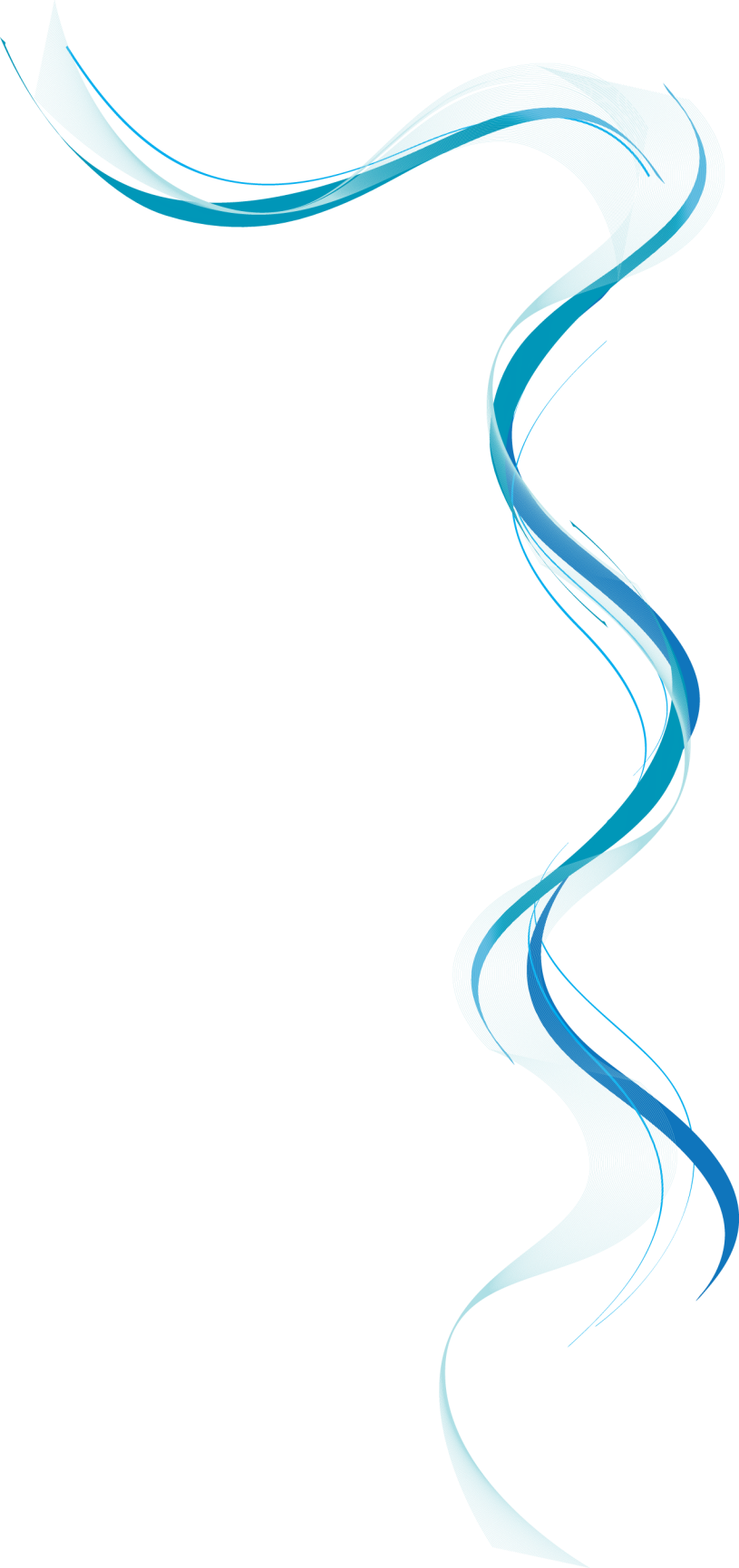 Jean Wolph, Louisville Writing Project, for NWP CRWP funded by the Department of Education
[Speaker Notes: Share this first example, reading the evidence and thinking aloud to show how one might connect the evidence to the claim.  The next slide will show one way a writer might do this.]
1
Illustrating
Jean Wolph, Louisville Writing Project, for NWP CRWP funded by the Department of Education
2
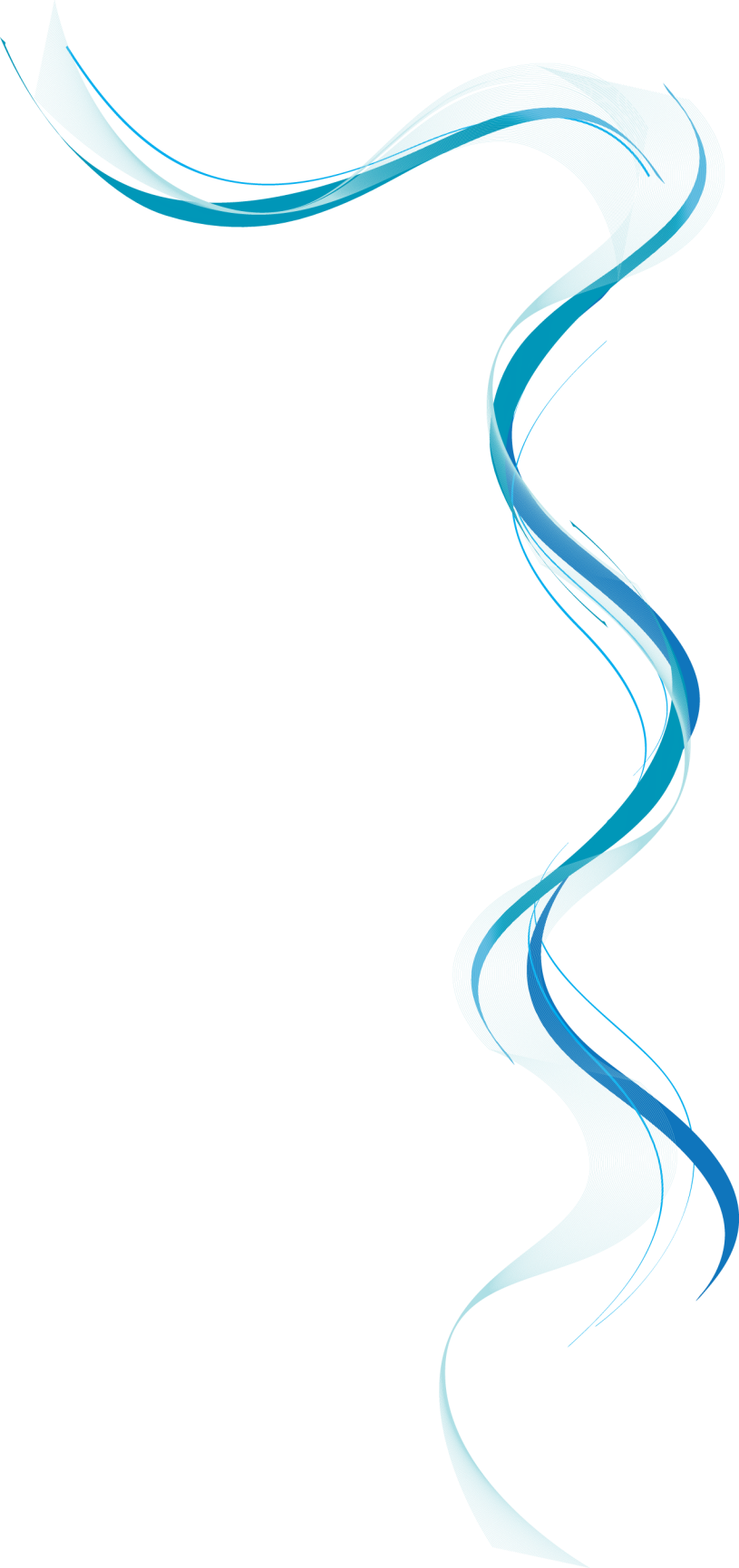 Jean Wolph, Louisville Writing Project, for NWP CRWP funded by the Department of Education
[Speaker Notes: Share this second example, reading the evidence and thinking aloud to show how one might connect the evidence to the claim.  The next slide will show one way a writer might do this.]
2
Illustrating
Jean Wolph, Louisville Writing Project, for NWP CRWP funded by the Department of Education
3
Jean Wolph, Louisville Writing Project, for NWP CRWP funded by the Department of Education
[Speaker Notes: Share this third example, reading the evidence and thinking aloud to show how one might connect the evidence to the claim.  The next slide will show one way a writer might do this.]
3
Illustrating
Jean Wolph, Louisville Writing Project, for NWP CRWP funded by the Department of Education
REFLECTION

How can we explain the process we just used?

How will we apply it to our own research and writing in order to make a stronger connection between our evidence and our claim?
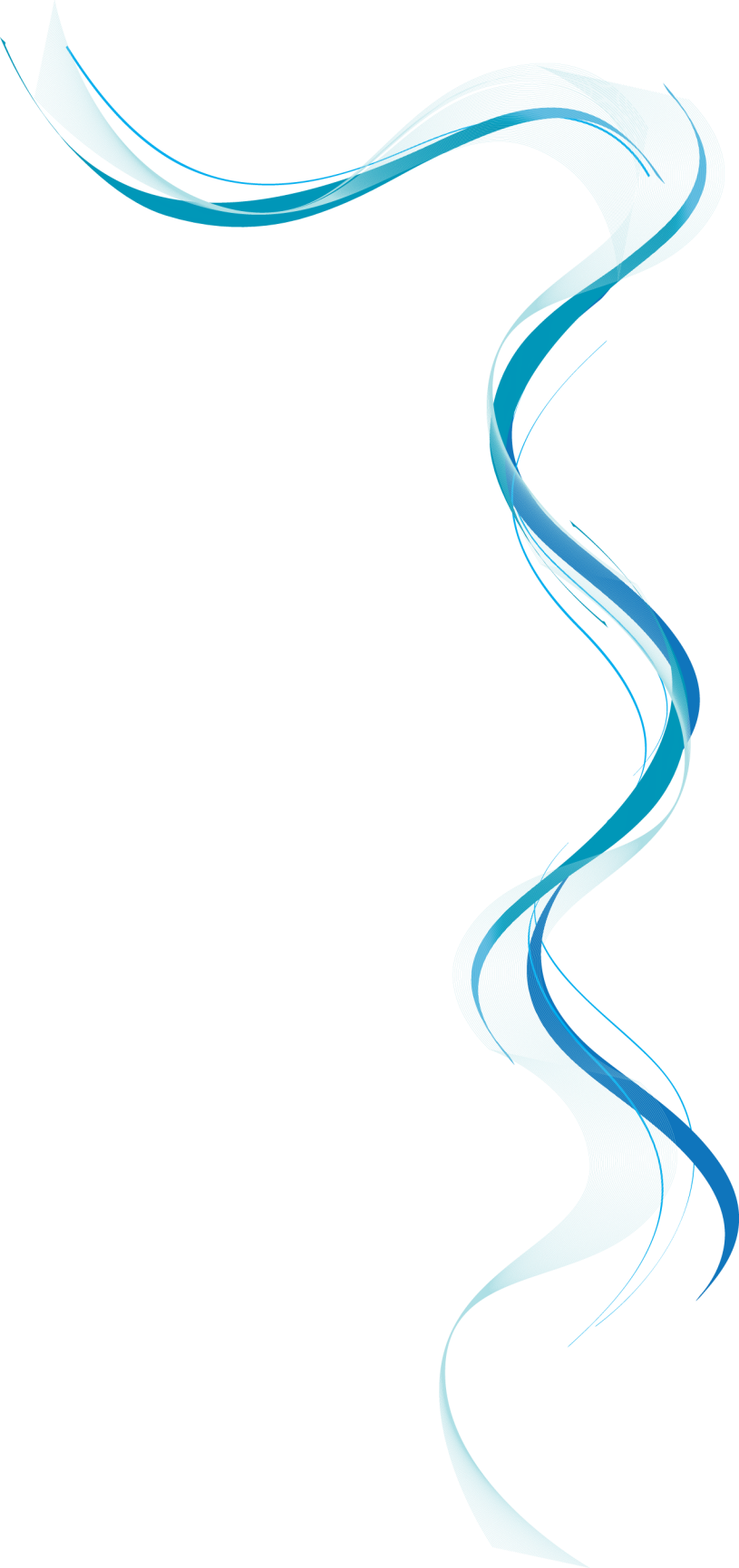 Jean Wolph, Louisville Writing Project, for NWP CRWP funded by the Department of Education
[Speaker Notes: Record students’ responses on chart paper for future reference.  This anchor chart will be text that the class can return to throughout their work on argument.]
Next Steps:  Identify MORE evidence and Use the Argument Planner
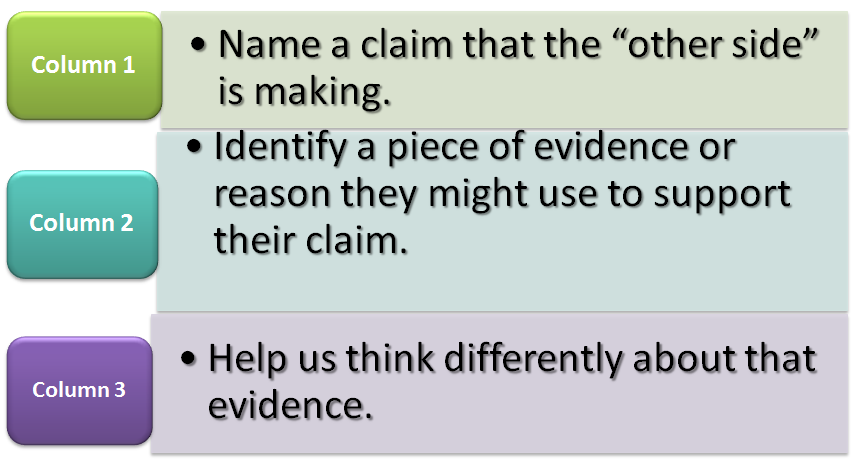 List the strongest evidence from the text set (use one planner per source). Quote or paraphrase the information you are citing.
Explain how this evidence is relevant to the claim you have made.  How does it apply?  How does it serve as an example?  How does it provide proof that what you are proposing will work?
Connect the dots for the reader.  If we accept your reasoning, what will be the outcome?  What impact will this action have on the problem you’ve identified and are try to solve?
Jean Wolph, Louisville Writing Project, for NWP CRWP funded by the Department of Education
[Speaker Notes: After practicing the move of countering, it’s time for students to try it in their own drafts using  the fast food text set.  They will need to re-scan the articles in order to find evidence that someone with an opposing claim might use, then help us think differently about that evidence so that it loses its power to sway our opinion.]
Connecting Evidence to a Claim:  Argument Planner

Claim:  __________________________________________________________________
Jean Wolph, Louisville Writing Project, for NWP CRWP funded by the Department of Education
[Speaker Notes: Students can draw their own charts in their writers’ notebooks.  There is also a planner provided with this mini-unit that can be photocopied.]
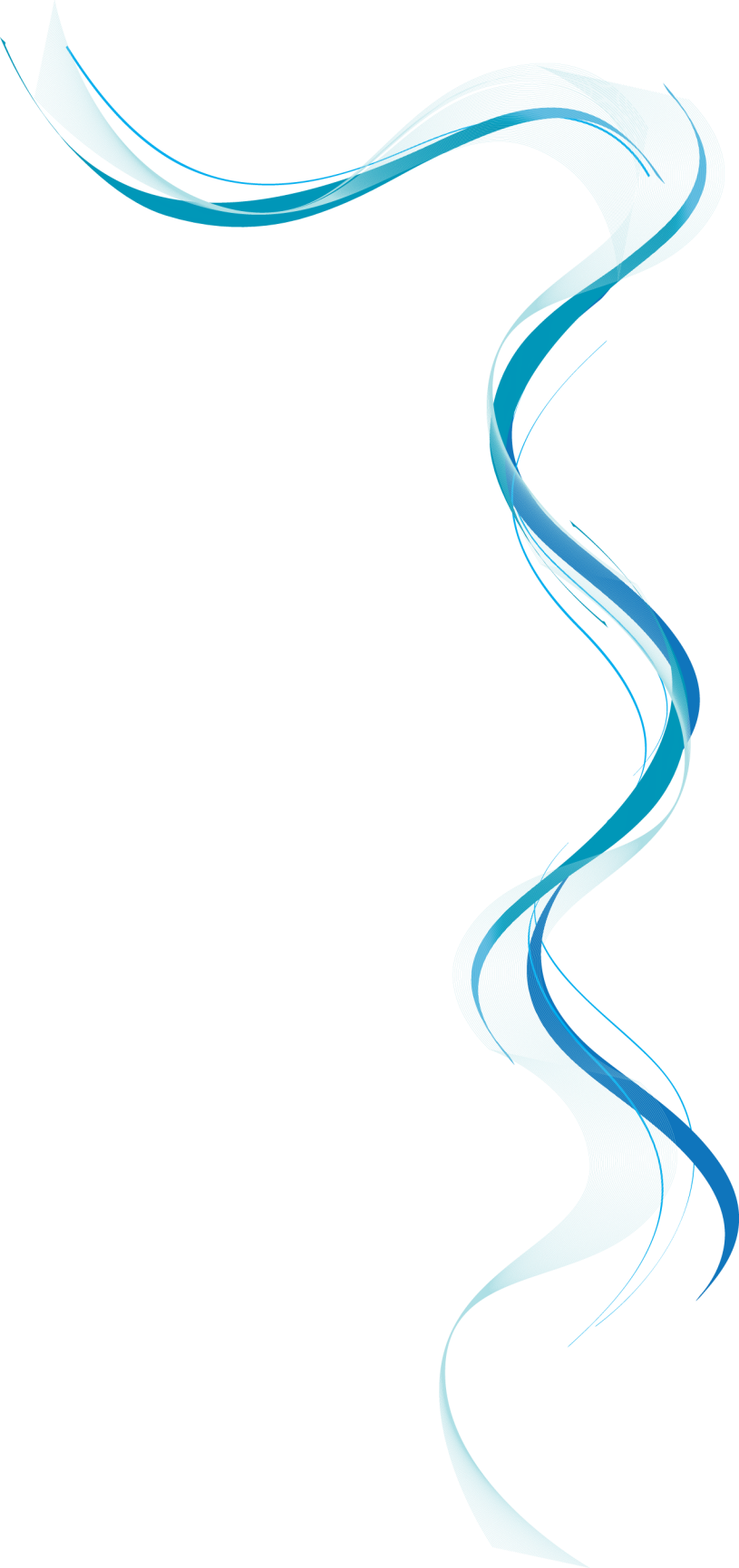 FEEDBACK

How well did we connect  our evidence to our claims?   How well did we use the facts for our own purposes (support our claim)?
PQP
Jean Wolph, Louisville Writing Project, for NWP CRWP funded by the Department of Education
[Speaker Notes: Use a student-partner protocol such as PQP (Praise, Question, Polish) to provide students with initial feedback on their charted work (evidence & connection) and/or teacher feedback to lift the quality of students’ connections.  For sample stems, see next slide.]
PQP = Praise, Question, Polish

Focus question for feedback: How well did we connect  our evidence to our claims?   

Sample of PRAISE (pointing out something that is done well):

PRAISE:  I noticed how well you used the fact about ______ to support your claim. What worked was _____.

Other Possible Stems:

One thing I really like is… 
Something you did well is…
You were very successful in …
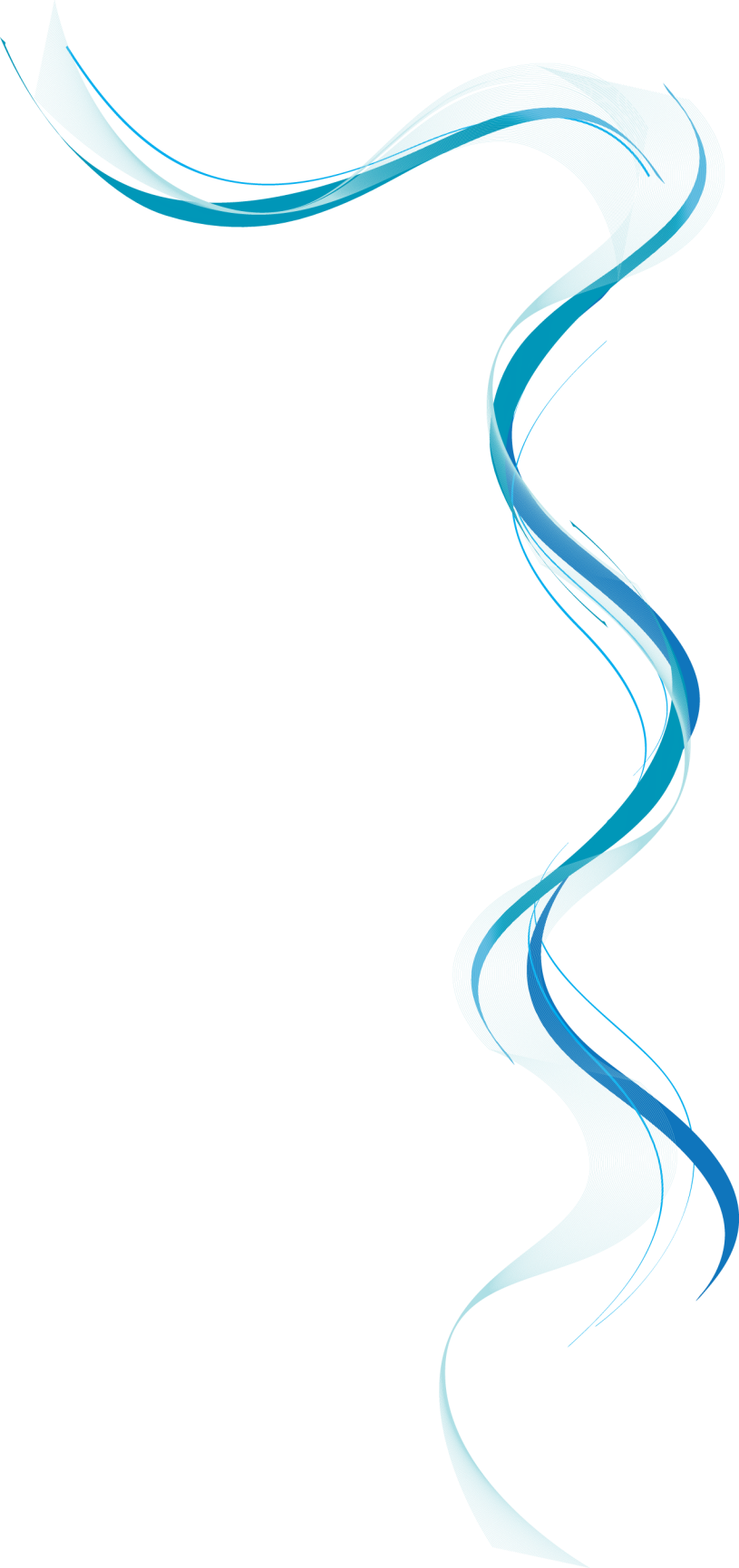 PQP
Jean Wolph, Louisville Writing Project, for NWP CRWP funded by the Department of Education
[Speaker Notes: Day 5, continued.  

Use a student-partner protocol such as PQP (Praise, Question, Polish) to provide students with initial feedback on their charted work (evidence & connection) and/or teacher feedback to lift the quality of students’ connections.]
Focus question for feedback: How well did we connect  our evidence to our claims?   

Sample of a QUESTION (something we really want to know):

QUESTION:  I was confused in paragraph 3 when you talked about _______.  When I read the article, I had a vdifferent understanding.  I thought it meant _________.

Other Possible Stems:

How does ____ connect to the claim? 
One thing I wanted to know more about was… 
Something I don’t understand is…
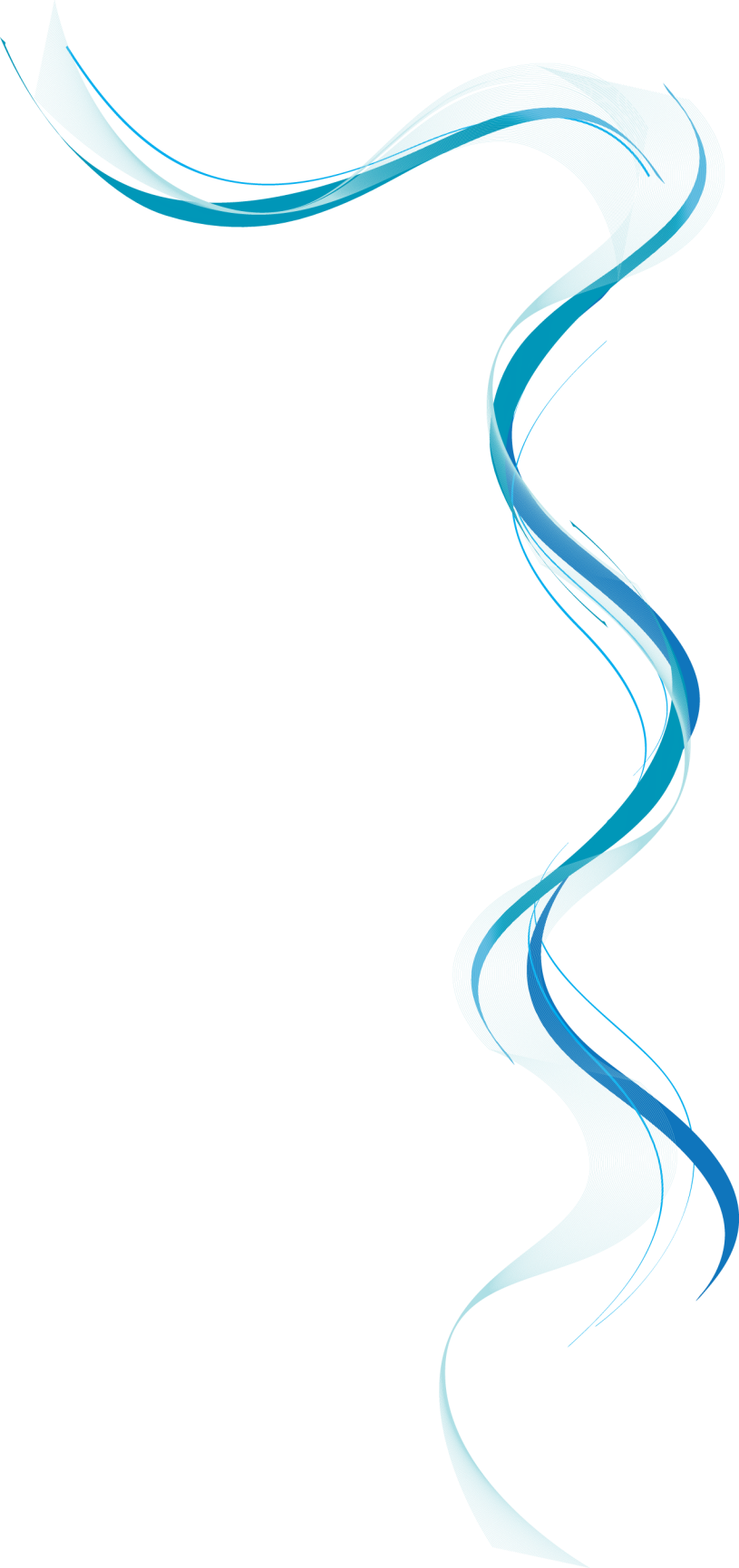 PQP
Jean Wolph, Louisville Writing Project, for NWP CRWP funded by the Department of Education
[Speaker Notes: Day 5, continued.  

Use a student-partner protocol such as PQP (Praise, Question, Polish) to provide students with initial feedback on their charted work (evidence & connection) and/or teacher feedback to lift the quality of students’ connections.]
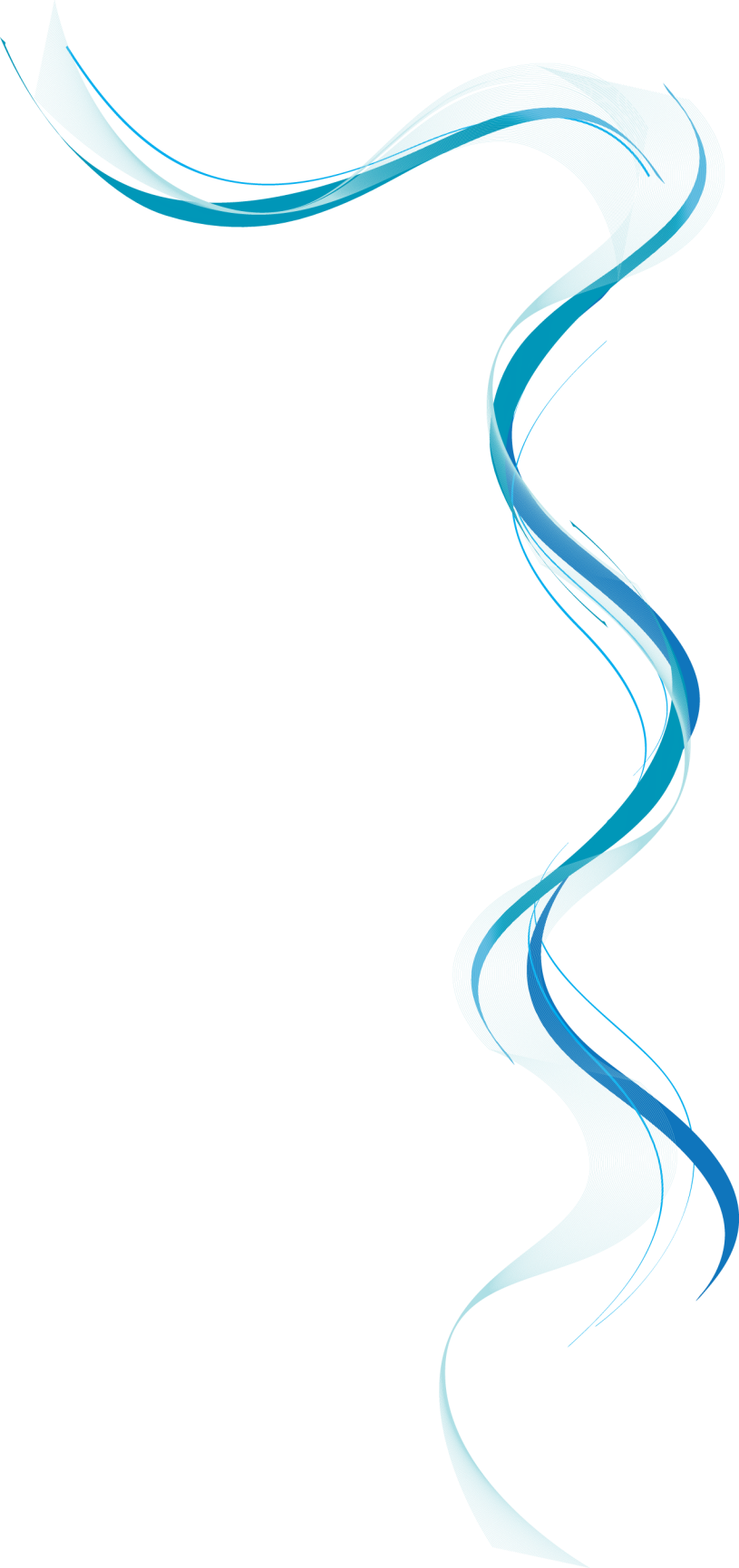 Focus question for feedback: How well did we connect  our evidence to our claims?   

Sample of POLISH (an idea that will raise the quality of the piece):

POLISH:  I wonder whether you could use the quote on page __ of [name of article] to support your claim.  It seems to be a very powerful piece of evidence that would enhance your argument.  You might connect it by saying ______.

Other Possible Stems:

You have a quote by ___ but there is no commentary that connects it to your claim.
Something you might want to reword is ___ because __.
What might make your argument even stronger is ___.
PQP
Jean Wolph, Louisville Writing Project, for NWP CRWP funded by the Department of Education
[Speaker Notes: Day 5, continued.  

Use a student-partner protocol such as PQP (Praise, Question, Polish) to provide students with initial feedback on their charted work (evidence & connection) and/or teacher feedback to lift the quality of students’ connections.]
Debriefing
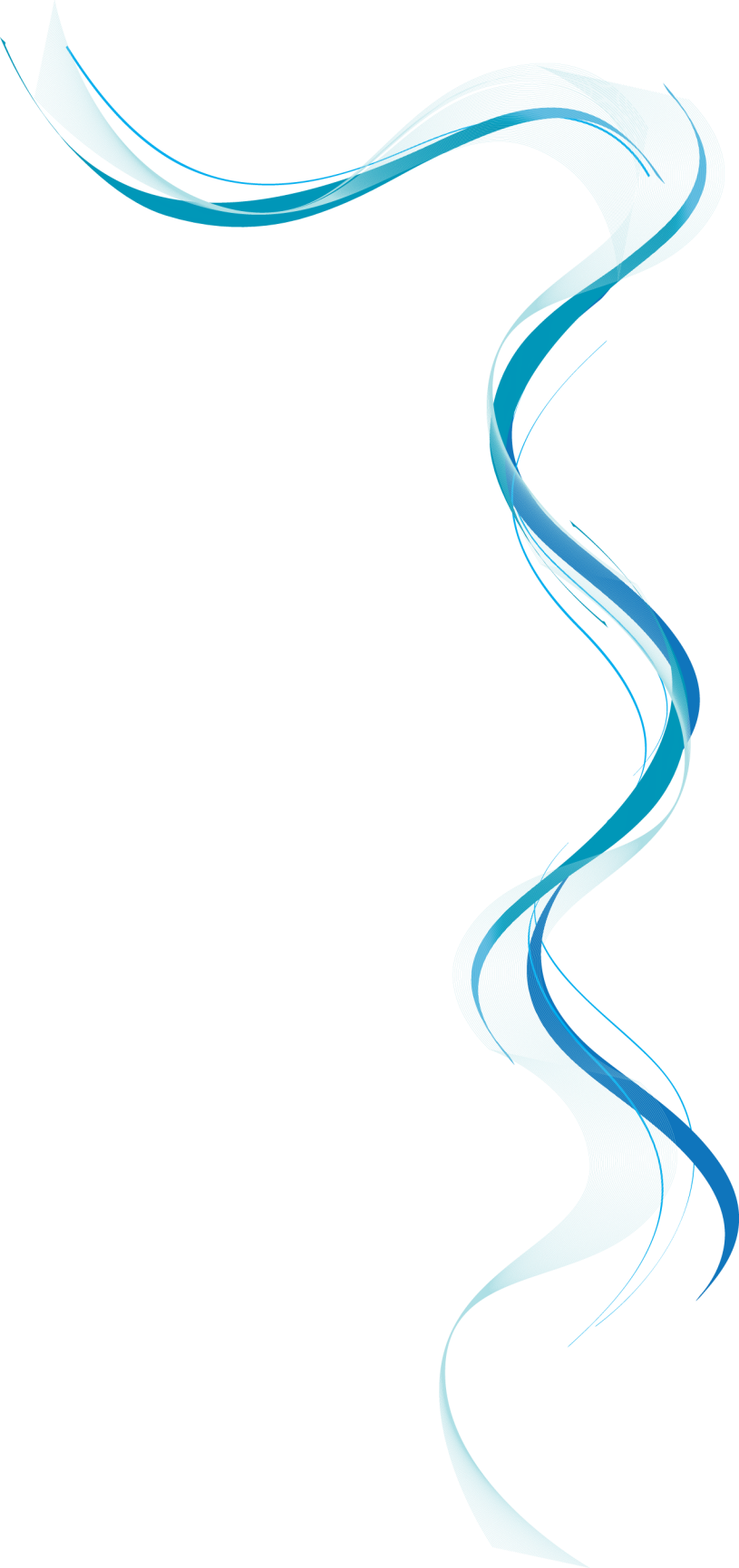 Let’s share our efforts and talk about what worked and what might improve our attempts to connect our evidence to our claims.
Jean Wolph, Louisville Writing Project, for NWP CRWP funded by the Department of Education
Lesson 2:

Drafting the argument
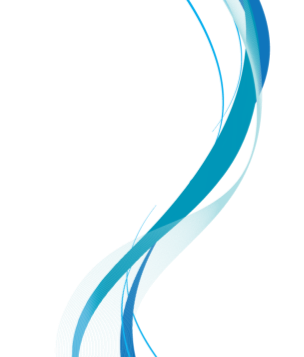 Jean Wolph, Louisville Writing Project, for NWP CRWP funded by the Department of Education
[Speaker Notes: Lesson 2 

Students can turn each row of the planner into a paragraph.  With the addition of an introduction (which will probably include the claim) and a conclusion (which may explain the significance of taking this action), they can quickly create a working draft.]
Next Steps:  Draft from the Planner
from
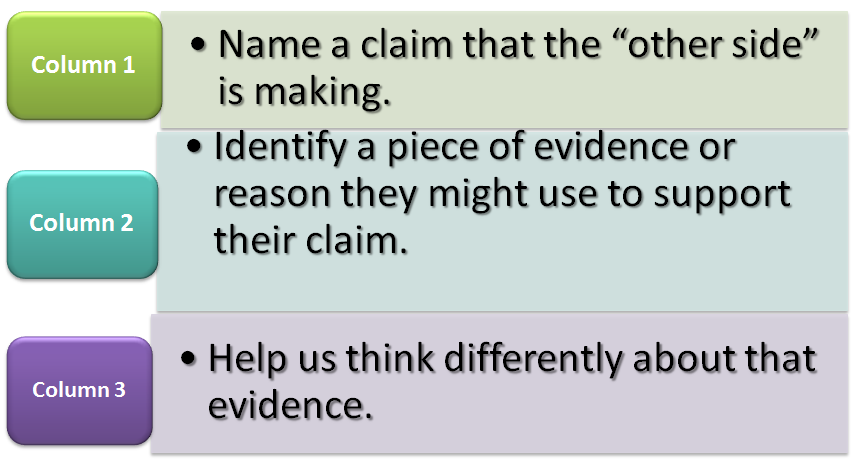 Introduce the evidence, citing the source (author, title).  Quote or paraphrase the information you are citing.
Explain how this evidence is relevant to the claim you have made.  How does it apply?  How does it serve as an example?  How does it provide proof that what you are proposing will work?
Connect the dots for the reader.  If we accept your reasoning, what will be the outcome?  What impact will this action have on the problem you’ve identified and are try to solve?
Each row in the planner can be turned into a paragraph for your draft.  Later, you’ll connect the paragraphs with transitions.
Jean Wolph, Louisville Writing Project, for NWP CRWP funded by the Department of Education
[Speaker Notes: It’s time for students to try connecting evidence to the claim in their own drafts using  the fast food text set.  You may decide to end the mini-unit at this point, or to take 2 additional days to practice authorizing and countering.]
LESSON 3:
Digging Deeper!
Authorizing
How could we use AUTHORIZING to enhance our argument?
Jean Wolph, Louisville Writing Project, for NWP CRWP funded by the Department of Education
[Speaker Notes: Lesson 3:  An optional opportunity to introduce a Harris move.]
What will we do when we are…
???
???
Authorizing: 

Referring to an “expert” to support the claim
Jean Wolph, Louisville Writing Project, for NWP CRWP funded by the Department of Education
Authorizing is another move in argument writing.
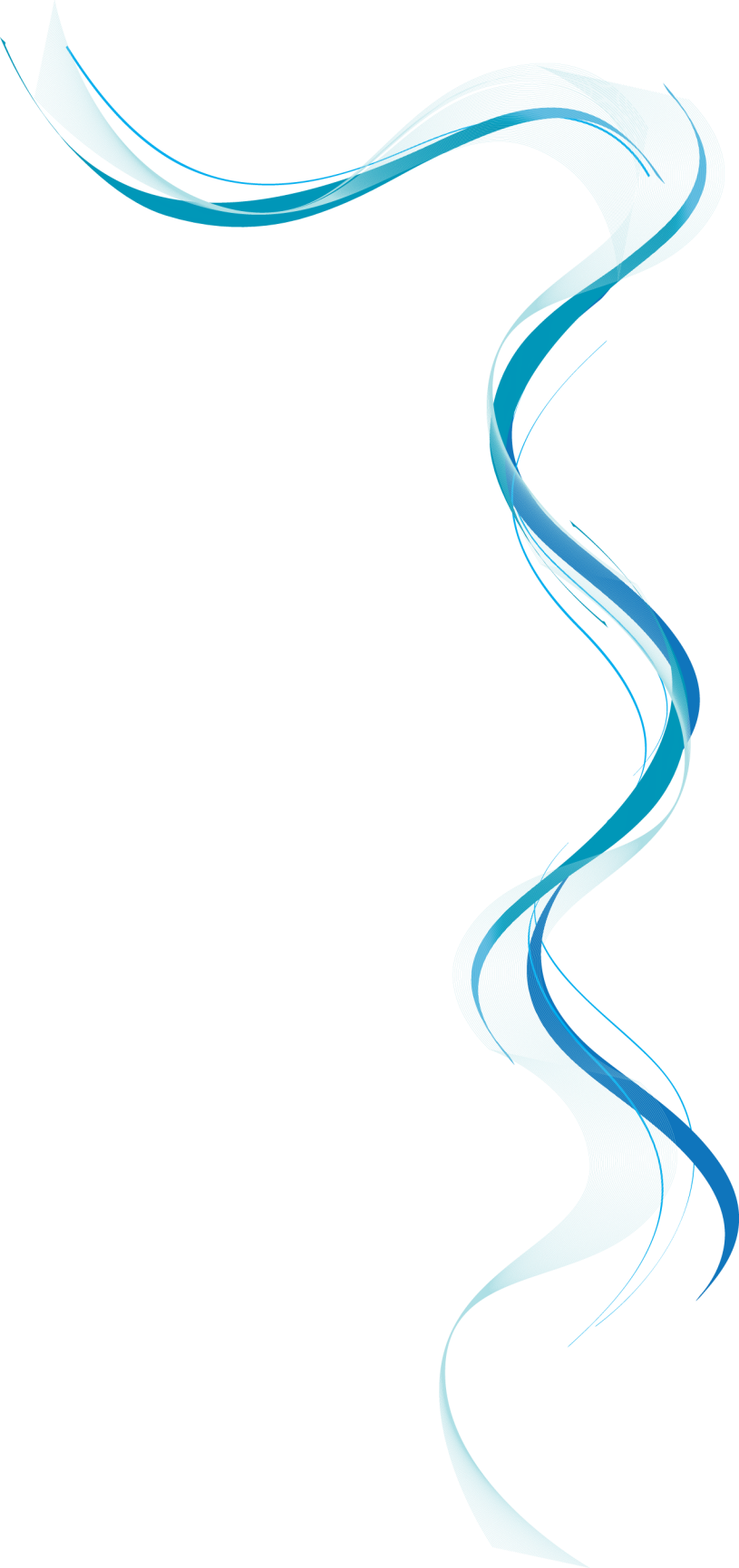 First, we select a compelling piece of evidence.

Then we identify the source of the evidence.

Finally, we show the importance of that source, if it is not obvious.
Jean Wolph, Louisville Writing Project, for NWP CRWP funded by the Department of Education
Let’s Practice Authorizing
How is this writer using AUTHORIZING?
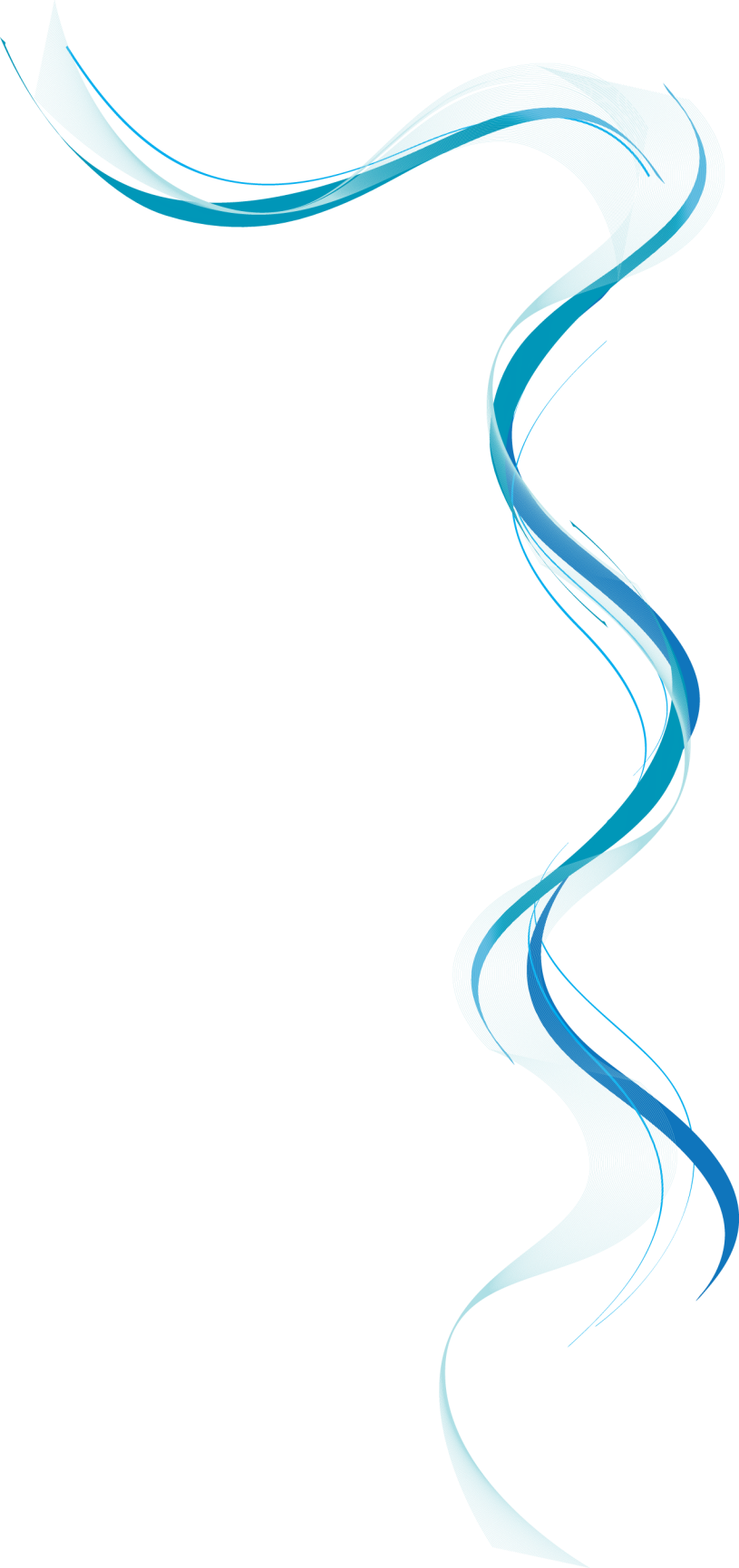 Registered dietician Marisa Moore notes that an Egg McMuffin, at 300 calories, is a smarter choice than other “calorie-laden biscuit breakfasts.”

from “America's Top 10 Healthiest Fast Food Restaurants” by Dan Winters,  retrieved 7-26-14 from http://www.health.com/health/article/0,,20411588_last,00.html
1
Jean Wolph, Louisville Writing Project, for NWP CRWP funded by the Department of Education
[Speaker Notes: It will be helpful to provide students with copies of the quotes on slides 25-27.  Using the framework provided on Slide 24, discuss the following:

First, we select a compelling piece of evidence.  What is compelling about the information provided in each?

Then we identify the source of the evidence.  How are the sources identified?

Finally, we show the importance of that source, if it is not obvious.  What do the writers do to show the importance of the source, if anything?]
1
Let’s Practice Authorizing with Passage
1
Let’s Practice Authorizing with Passage
How is this writer using AUTHORIZING?
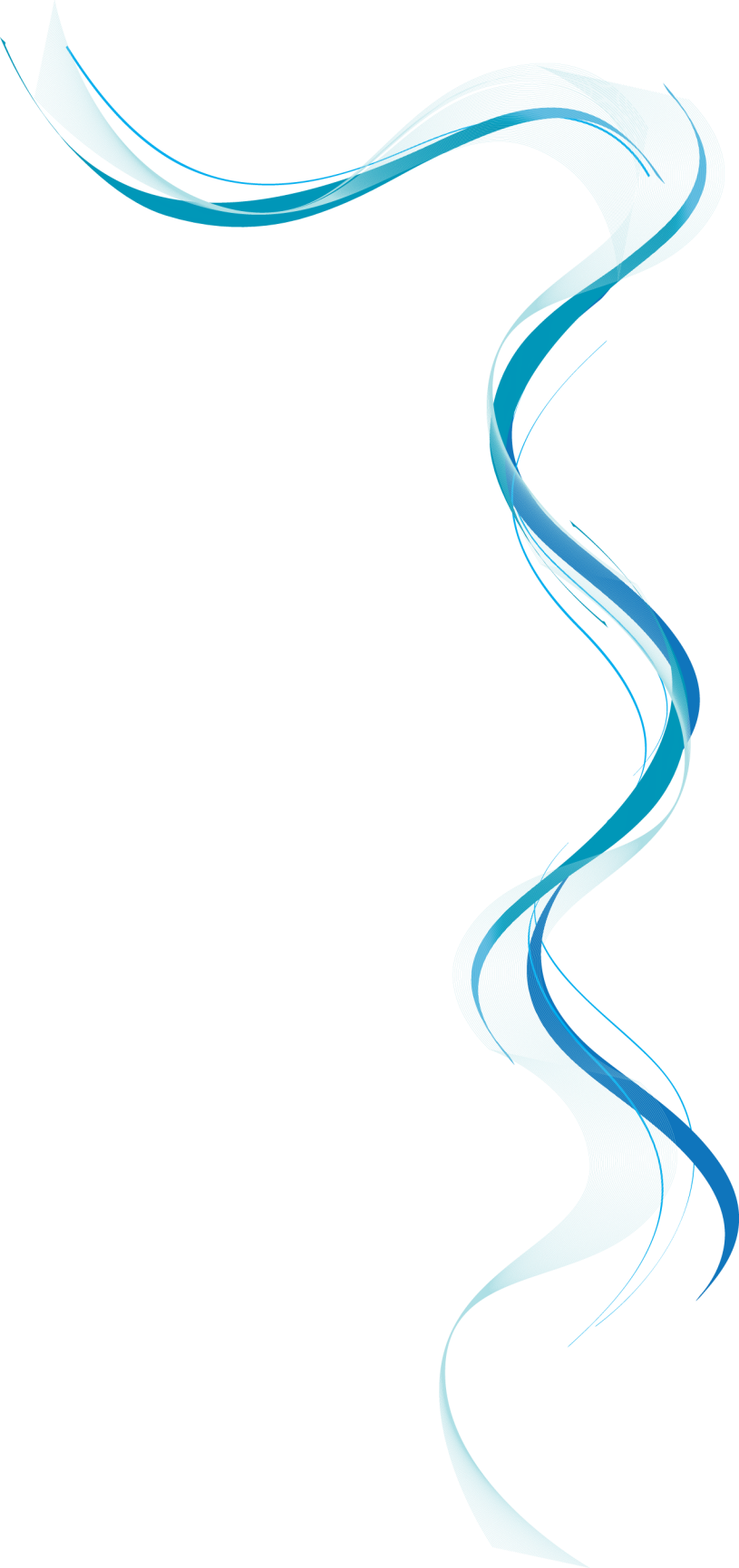 2
One sack of “hash bites” or “potato snackers” from White Castle, for example, contains 10 grams of very unhealthy trans fat. The American Heart Association recommends we consume less than 2 grams of trans fat per day. So in one side order, you’ve just eaten more than five days’ worth of heart-busting trans fat!

from Healthy Fast Food:  Tips for Making Healthier Fast Food Choices  
Retrieved 7-16-14 from http://www.helpguide.org/life/fast_food_nutrition.htm
Jean Wolph, Louisville Writing Project, for NWP CRWP funded by the Department of Education
[Speaker Notes: It will be helpful to provide students with copies of the quotes on slides 34-36.  Using the framework provided on Slide 34, discuss the following:

First, we select a compelling piece of evidence.  What is compelling about the information provided in each?

Then we identify the source of the evidence.  How are the sources identified?  It will be helpful to pull up information about The American Heart Association at this point so that students can make an informated decision about its credibility.

Finally, we show the importance of that source, if it is not obvious.  What do the writers do to show the importance of the source, if anything?


We’ll return to these quotes later when we investigate countering.  Some students may notice now, however, that it would be more convincing if an outside agency were pointing to the Chartwell work, rather than a publicist from Chartwell.]
2
Try it:  Authorizing with Passage
2
Try it:  Authorizing with Passage
How might this writer change this passage to use AUTHORIZING?
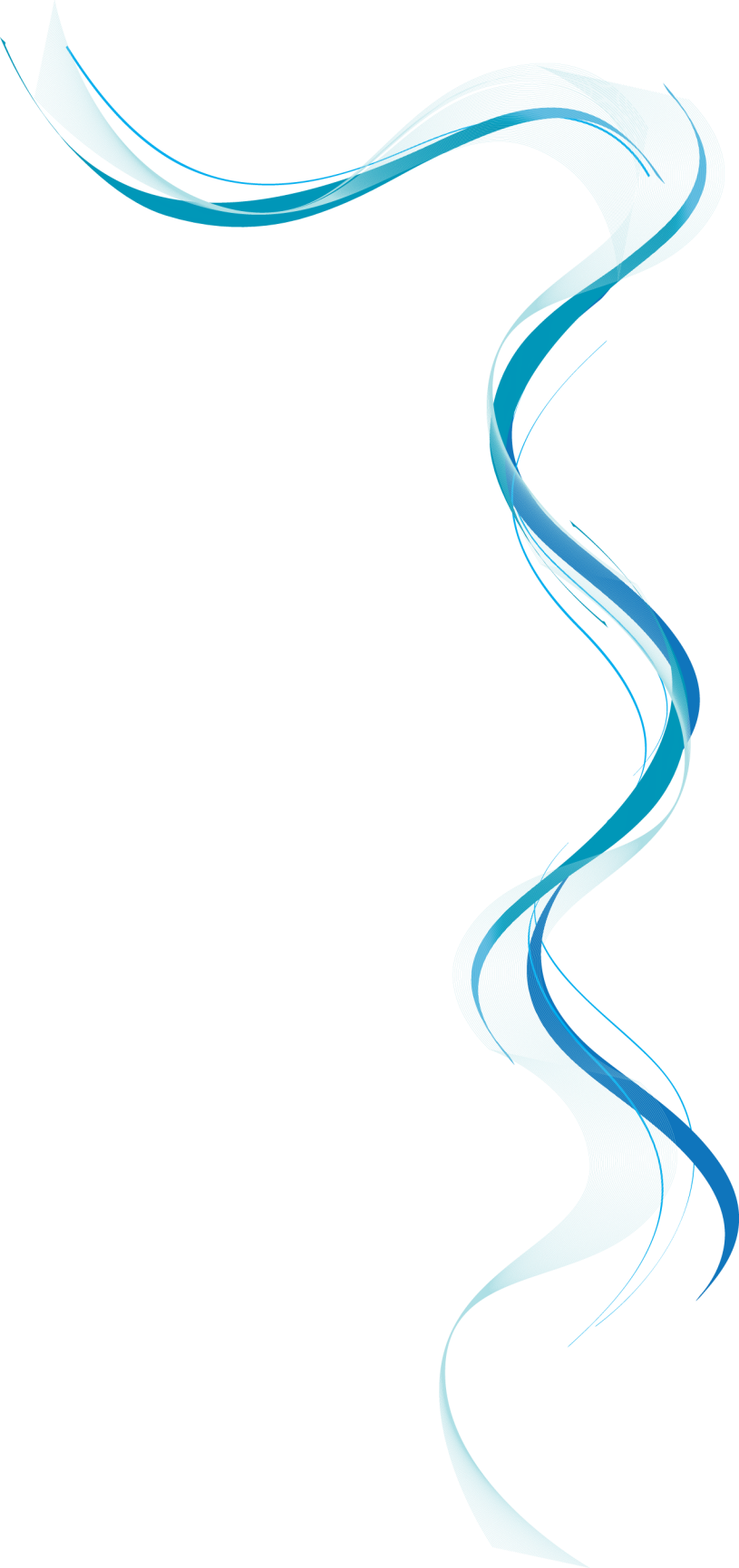 Organizations point to high rates of childhood obesity and children's poor diets.  “[I]t doesn't make sense to advertise and market unhealthy food to children at all, much less in schools," according to Margo Wootan.  

from First Lady Proposes Ban on Junk Food Marketing in Schools
adapted from an article BY MAGGIE FOX, nbc nEWS RETRIEVED 6-10-14 FROM http://www.nbcnews.com/health/kids-health/first-lady-proposes-ban-junk-food-marketing-schools-n38201
3
Jean Wolph, Louisville Writing Project, for NWP CRWP funded by the Department of Education
[Speaker Notes: The writer would need to locate the credentials for Margo Wootan.  The article identifies her as the nutrition policy director for the Center for Science in the Public Interest (CSPI).]
3
Try it:  Authorizing with Passage
3
Try it:  Authorizing with Passage
Try it:  

Review your text set on Fast Food. Select 2-3 pieces of compelling evidence—EVIDENCE THAT WILL SUPPORT YOUR CLAIM—in which the source is clearly identified.

Think:  Is the source reputable? Why? In what ways is this person or agency an “expert”? How can I use this information  to support my claim?
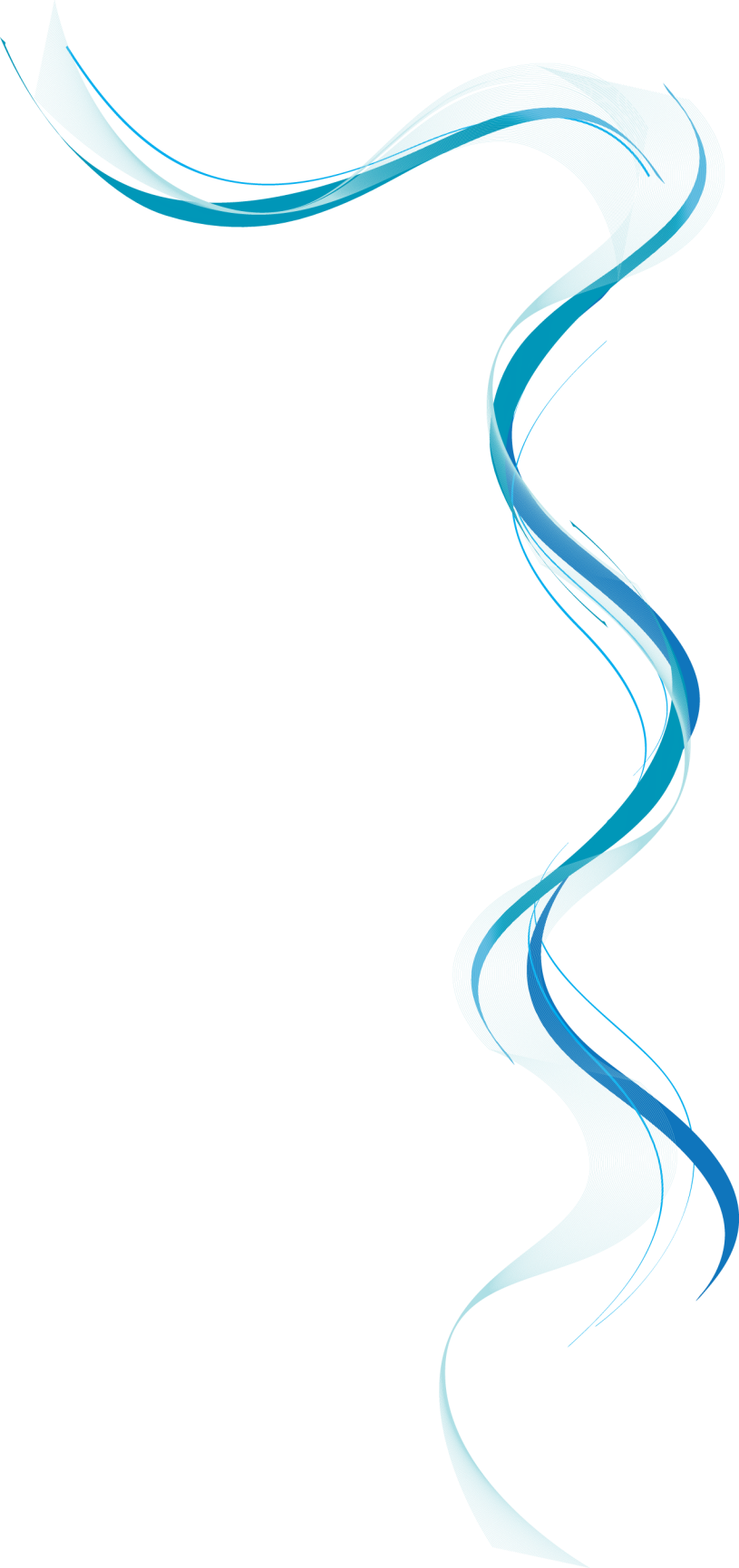 Jean Wolph, Louisville Writing Project, for NWP CRWP funded by the Department of Education
[Speaker Notes: Students might question the goal that Cordato assumes we have.  They could point out the number of years that trees take to mature, which Cordato doesn’t address, as being a reason to continue trying to save existing trees.

Alternately, they could use the Cordato information to counter Praga’s position.]
Try it:  Authorizing with Evidence that 
             Supports YOUR Claim
Debriefing
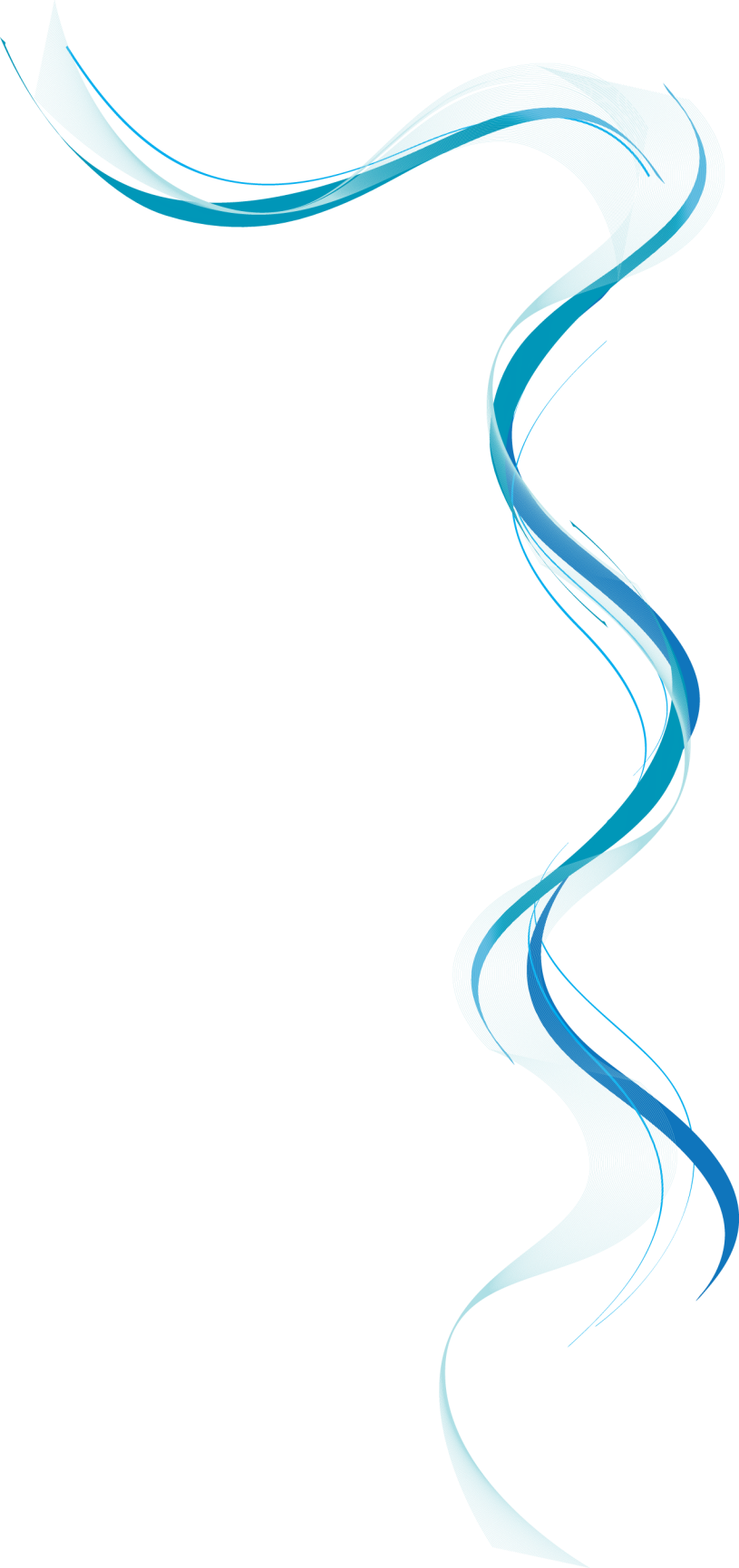 Let’s share our efforts and talk about what worked and what might improve our attempts to use authorizing.
Jean Wolph, Louisville Writing Project, for NWP CRWP funded by the Department of Education
Next Steps:  Draft
Using the Authorizing chart you’ve just created, decide whether you will add each of the 2-3 pieces of evidence to your draft.
Using one Post-It© note for each piece of evidence, use the information on your chart to draft the sentences that will point to the source in a way that shows what is credible about it.
Where in your draft will these sentences work best?  Mark the spot(s) and insert them.
Revise your original draft to include this new text in which you use authorizing to enhance your argument.
Jean Wolph, Louisville Writing Project, for NWP CRWP funded by the Department of Education
[Speaker Notes: After practicing the move of authorizing, it’s time for students to try it in their own drafts using the fast food text set.  They will need to re-scan the articles in order to find evidence that they might use in making this argument move.]
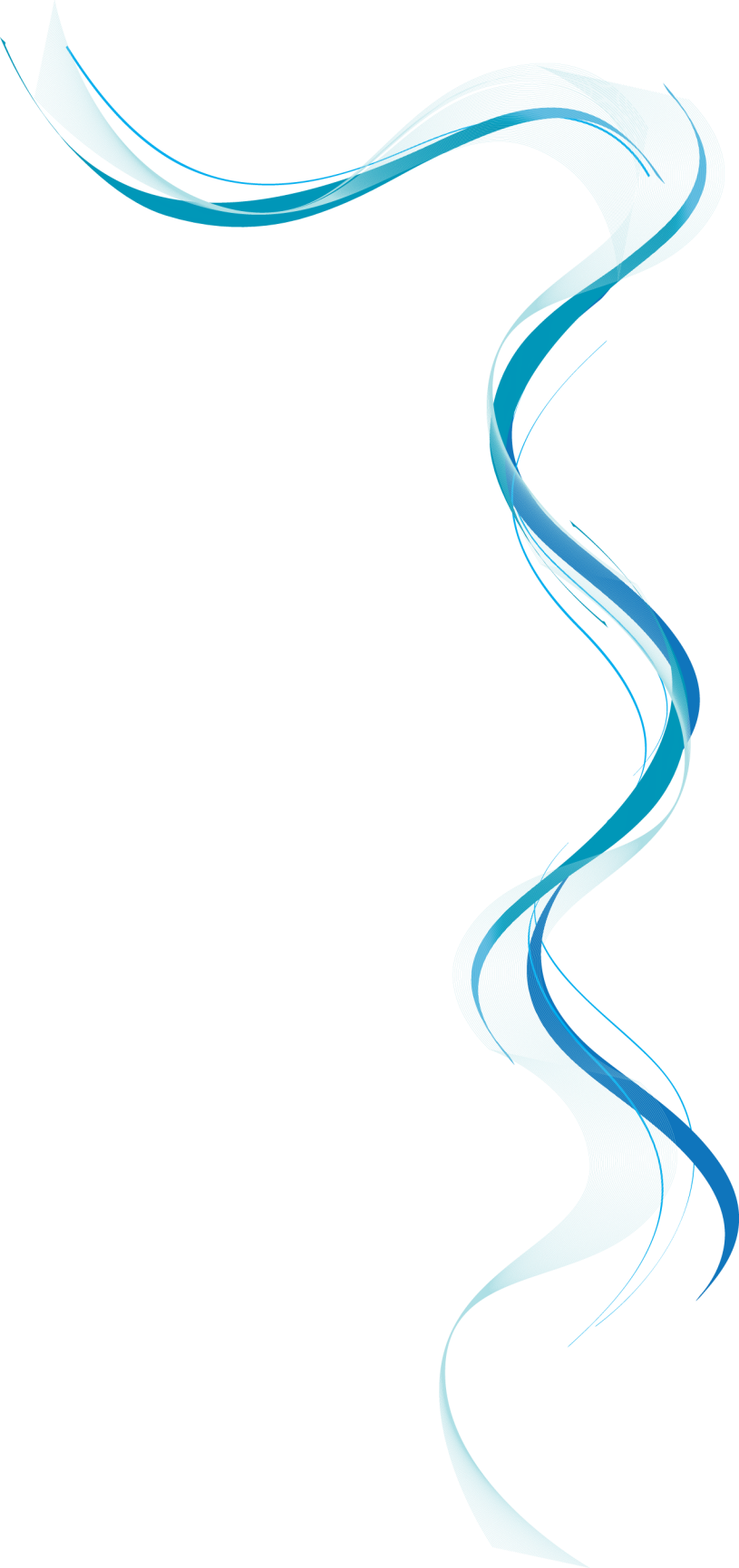 REFLECTION

How can we explain the process we just used?

How will we apply it to our own research and argument writing in order to make a stronger connection between our evidence and our claim?
Jean Wolph, Louisville Writing Project, for NWP CRWP funded by the Department of Education
[Speaker Notes: Capture students’ thinking on a chart that will remain on the wall for use in future argument work.]
LESSON 4:
Digging Deeper!
Countering
Could you COUNTER some of the evidence that Opponents of your position might offer?
Jean Wolph, Louisville Writing Project, for NWP CRWP funded by the Department of Education
[Speaker Notes: Lesson 4: An optional opportunity to introduce another Harris move, countering.]
What will we do when we are…
???
???
Countering: 

  “Pushing back” against the text in some way (e.g., disagree with it, challenge something it says, or interpret it differently)
Jean Wolph, Louisville Writing Project, for NWP CRWP funded by the Department of Education
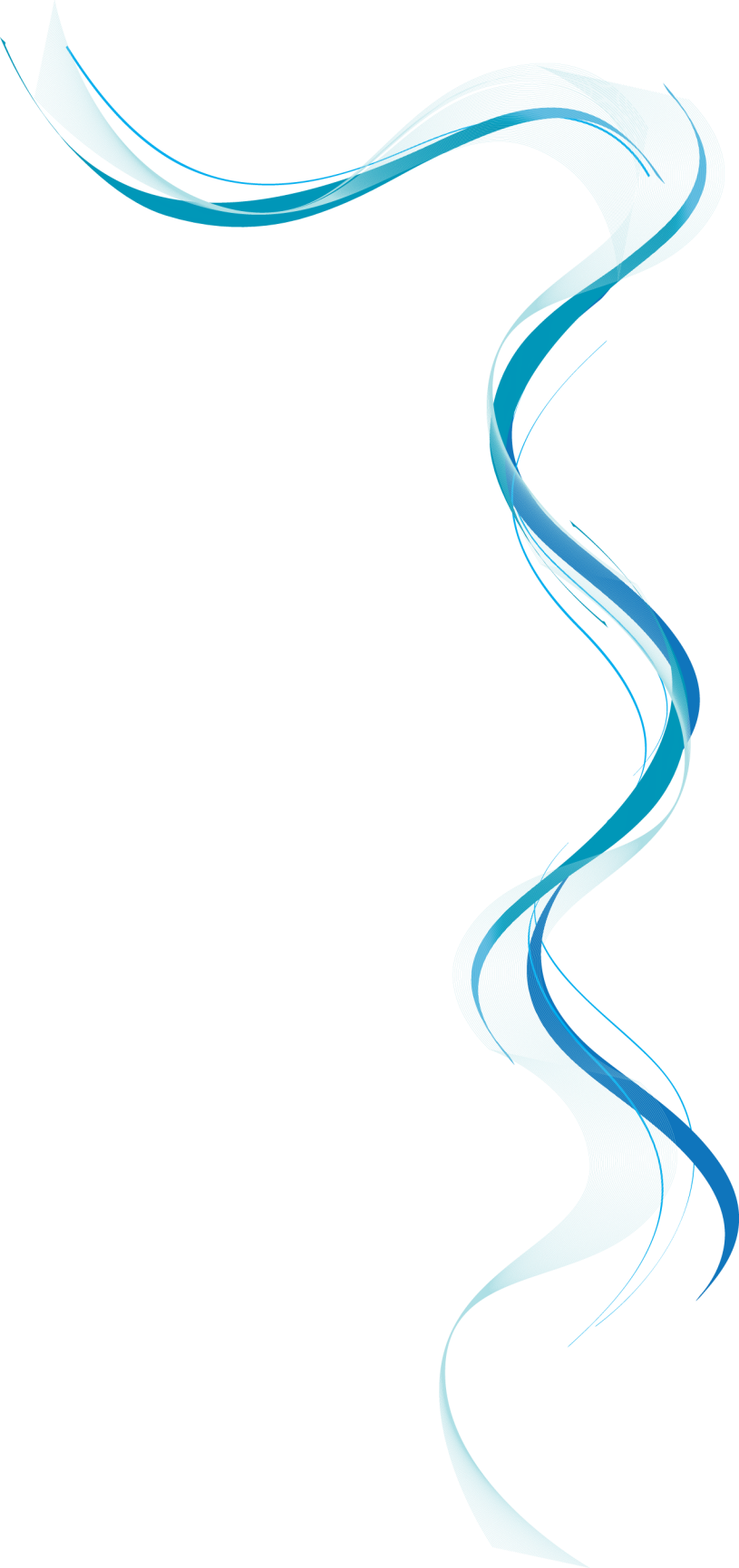 Countering is another move in argument writing.
First, we acknowledge a claim that is in opposition to ours.

Example:  Others will argue that our school should NOT change its menu options.
Jean Wolph, Louisville Writing Project, for NWP CRWP funded by the Department of Education
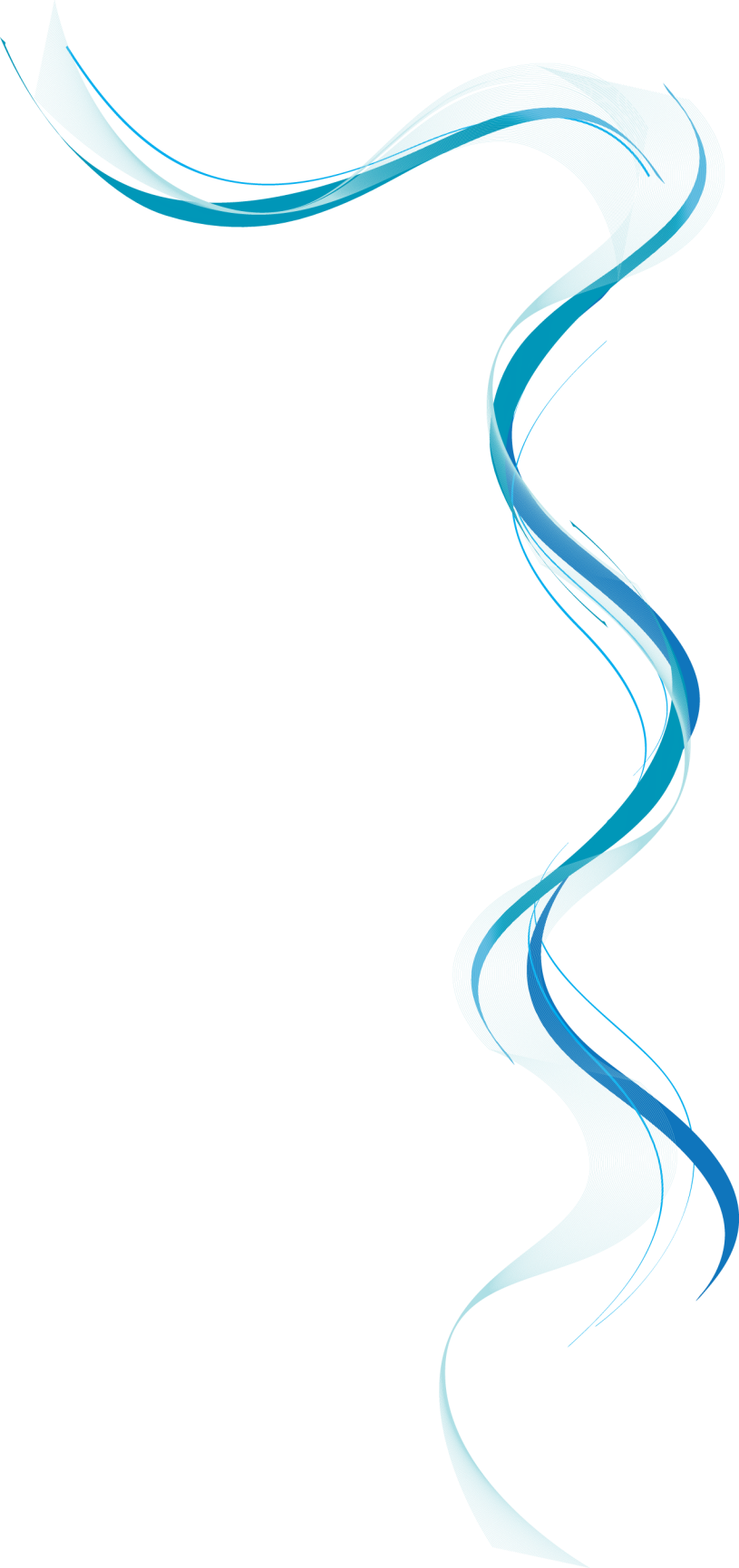 Countering
Then, we identify evidence that our opponents might use to support their claim.


Example:  Those who are against further menu changes refer to the large number of complaints about our new menu options. These opponents suggest we give students additional time to adjust to the changes, rather than causing more confusion with new changes.
Jean Wolph, Louisville Writing Project, for NWP CRWP funded by the Department of Education
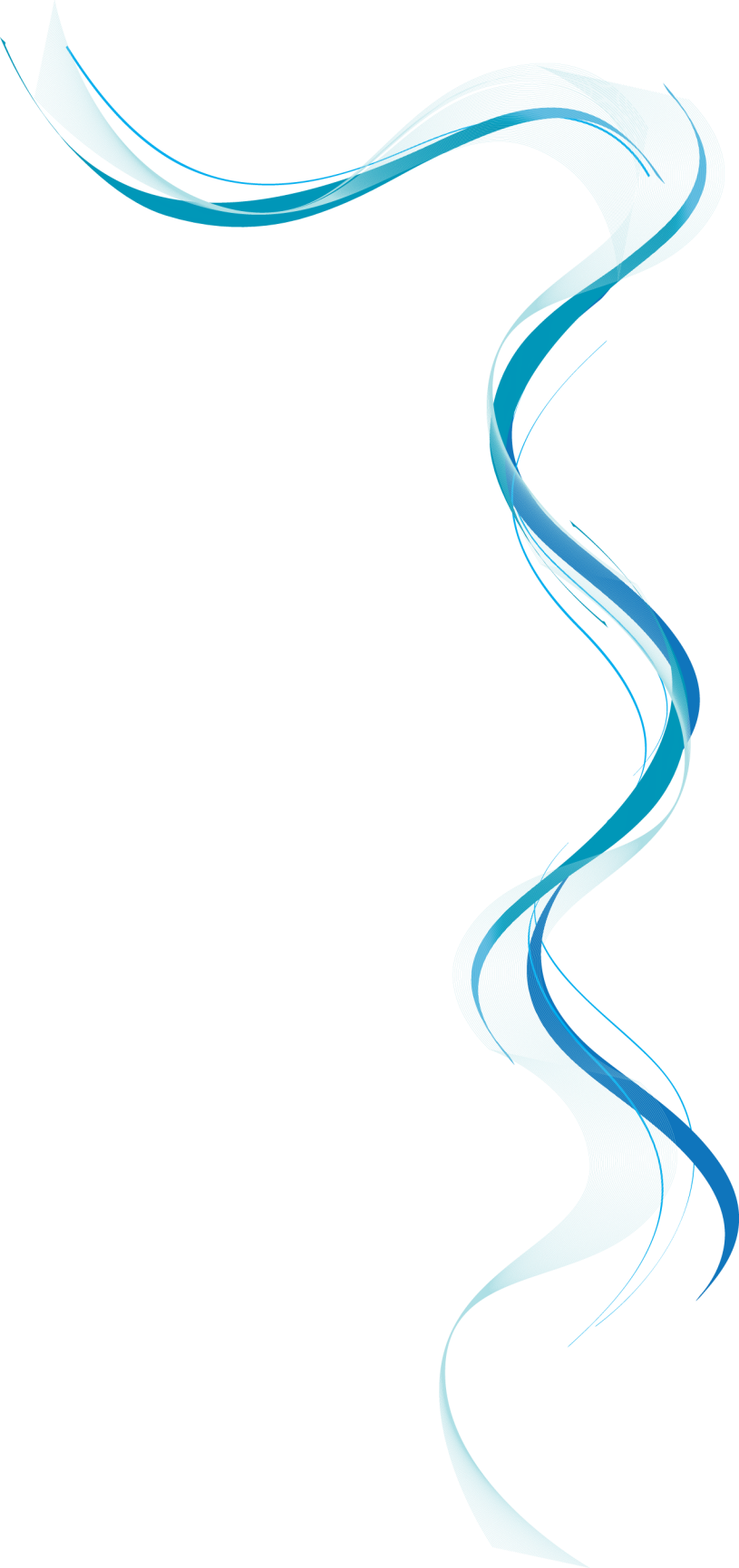 Countering
Finally, we suggest a different way of thinking about their evidence:

Example:  This position is misguided. Students are extremely resilient.  Making additional menu changes that provide both tasty and nutritious options should lead to more satisfaction, not more confusion.
Jean Wolph, Louisville Writing Project, for NWP CRWP funded by the Department of Education
PRACTICE!  Choose one piece of evidence from this passage to counter. 

How can we encourage students to eat healthier foods?   One sure way is to follow the new USDA rules focus on advertising—anything that can’t be sold to students during school hours also won’t be able to be advertised to them.  That means we would have to remove all of the posters and bulletin boards that line our halls.  Why?  They all have ads for fast foods. If we remove these ads from our school, students won’t be so tempted to eat things that are bad for them.  As First Lady Michelle Obama says, “Kids will be begging us for items from the produce aisle instead of from the snack aisle."
Be ready to share what you came up with!
Acknowledge the other side’s claim.

Note the evidence they are using that you want to refute.

Suggest a different way of thinking about their evidence.
Jean Wolph, Louisville Writing Project, for NWP CRWP funded by the Department of Education
[Speaker Notes: Students can work in pairs to draft sentences that do these three things—acknowledge, note, suggest.]
Try it:  Countering the Opposition
Try it:  Countering the Opposition
Debriefing
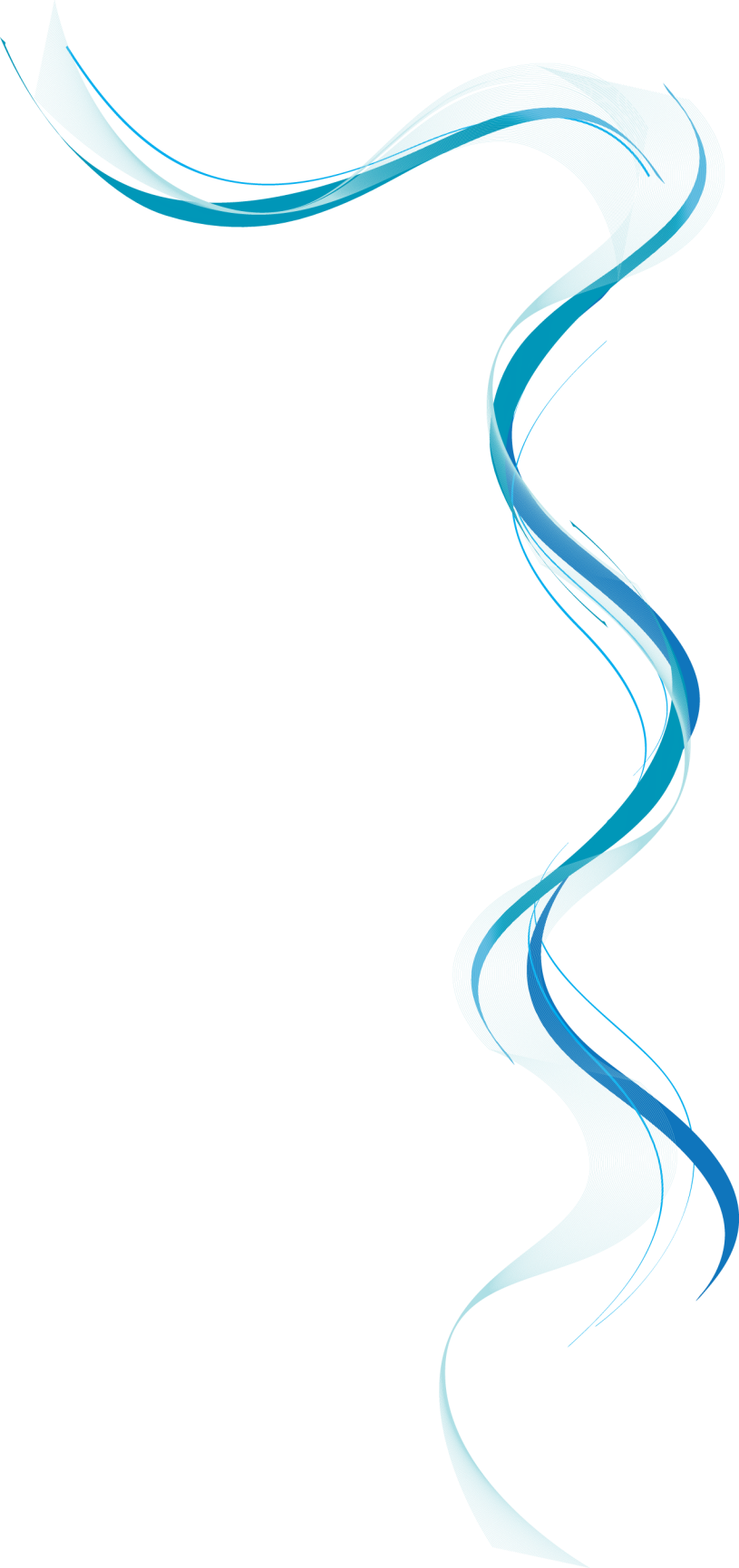 Let’s share our efforts and talk about what worked and what might improve our attempts to counter.
Jean Wolph, Louisville Writing Project, for NWP CRWP funded by the Department of Education
Next Steps:  Return your draft. Use the Countering Chart or your own paper.
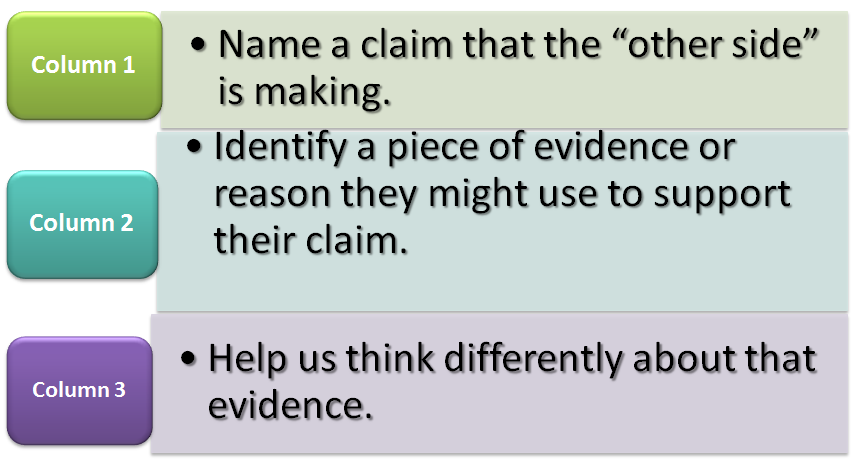 Then revise your draft to include this new text in which you counter an opposing argument.
Jean Wolph, Louisville Writing Project, for NWP CRWP funded by the Department of Education
[Speaker Notes: After practicing the move of countering, it’s time for students to try it in their own drafts using  the fast food text set.  They will need to re-scan the articles in order to find evidence that someone with an opposing claim might use, then help us think differently about that evidence so that it loses its power to sway our opinion.]
Try it:  Countering the Opposition
REFLECTION

How can we explain the process we just used?

How will we apply it to our own research in order to make a stronger connection between our evidence and our claim?
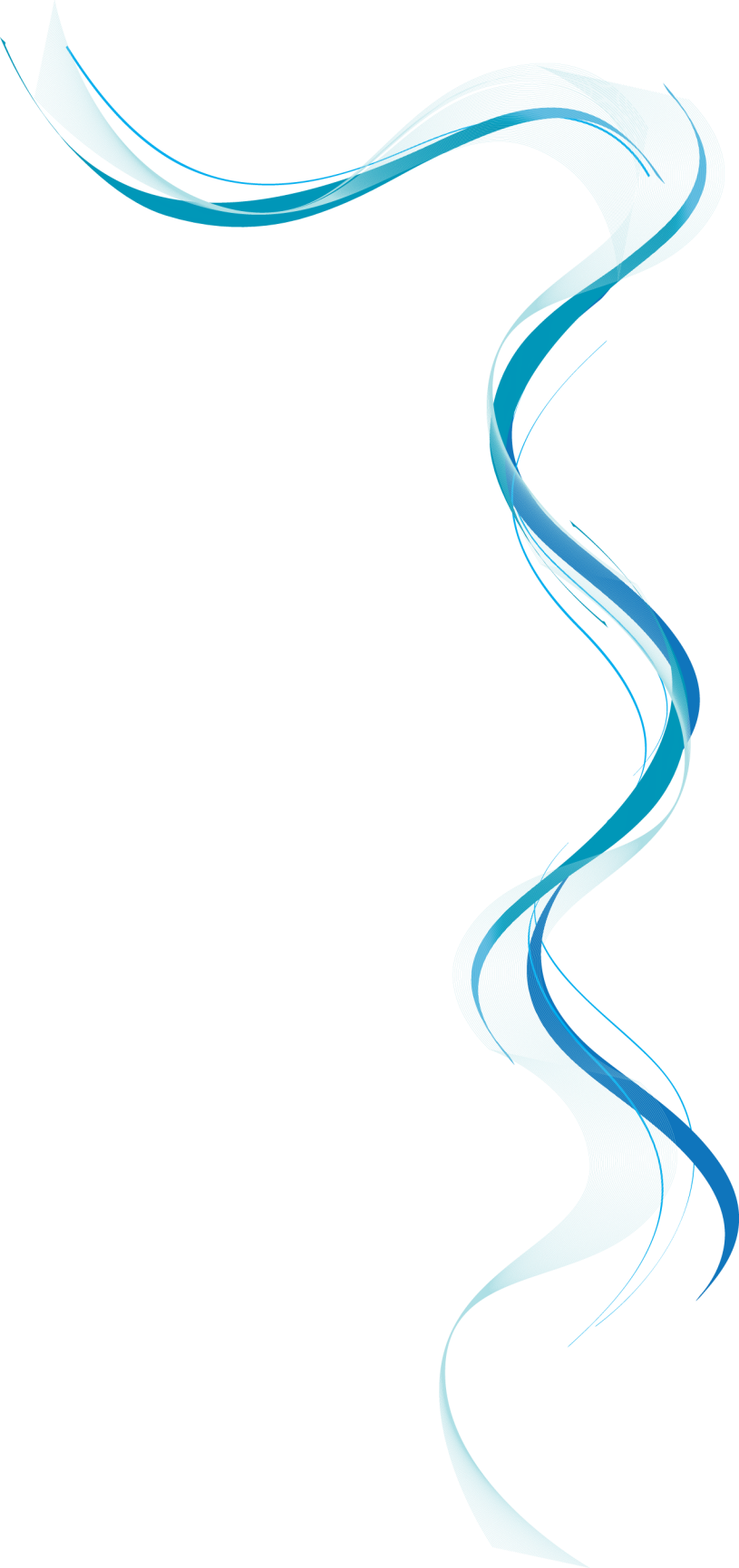 Jean Wolph, Louisville Writing Project, for NWP CRWP funded by the Department of Education
[Speaker Notes: Capture students’ thinking on a chart that will remain on the wall for use in future argument work.]
PQP        Praise, question, PolishIn pairs, review one another’s drafts, focusing on the use of sources to illustrate, authorize, and counter. How well has the writer connected that evidence to his/her claim? Revise after feedback to improve your use of sources to support your claim.
Jean Wolph, Louisville Writing Project, for NWP CRWP funded by the Department of Education
[Speaker Notes: Students should save this revised draft in their working folders.  Ideally, after writing several different drafts, students will select one piece from this folder to develop further, engaging in further research, writing, and revision. This selected draft will be edited and published.]
Student Work Samples
[insert student work or teacher model]